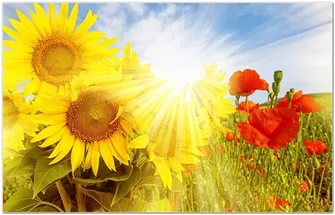 Педагогический опыт по краеведческой деятельности через кружковую работу для детей среднего дошкольного возраста
«От края и до края Кубань одна такая…»
Автор 
  Глибоцкая Ирина Александровна   Воспитатель МБДОУ Д/С 19
г. Новороссийск 2017
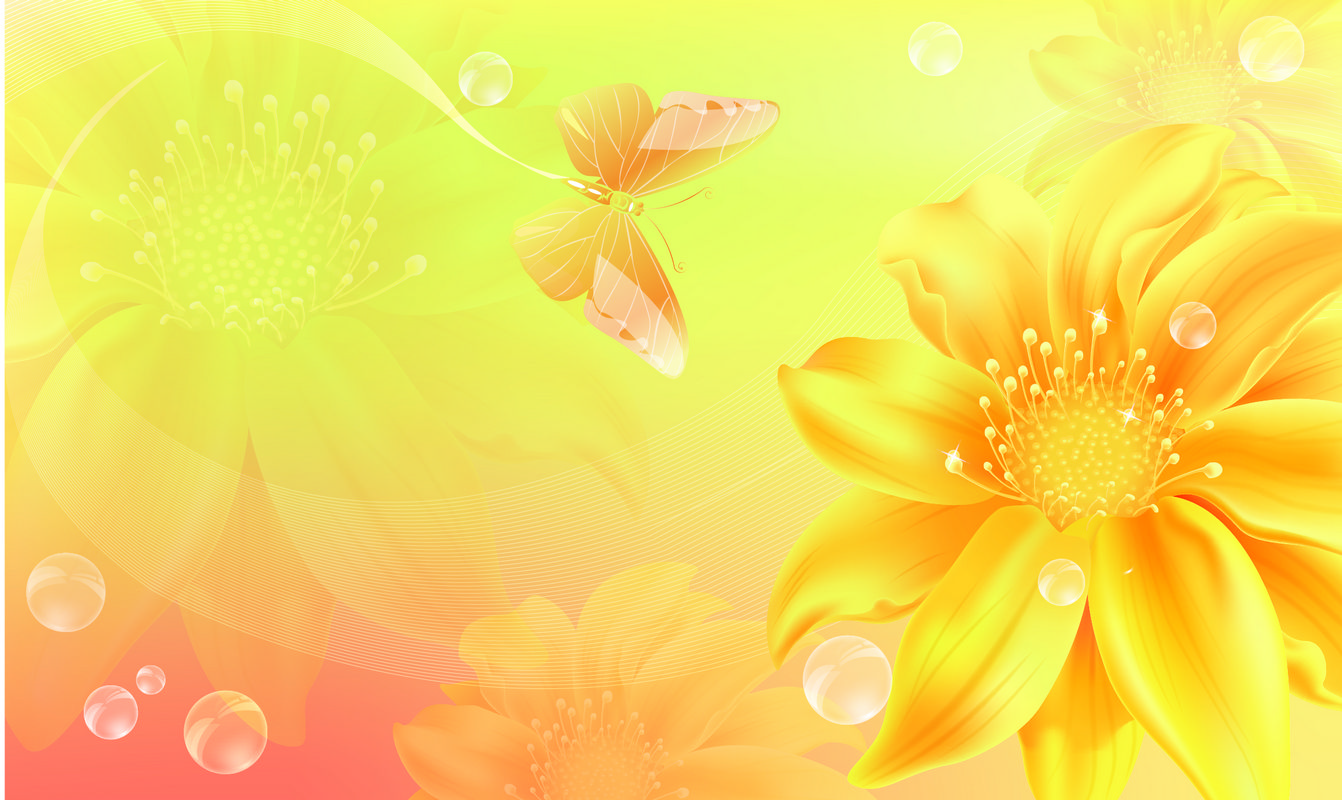 Кружок 
«От края и до края Кубань одна такая…»


актуальность проекта
Важная необходимость целенаправленного патриотического воспитания подрастающего поколения.
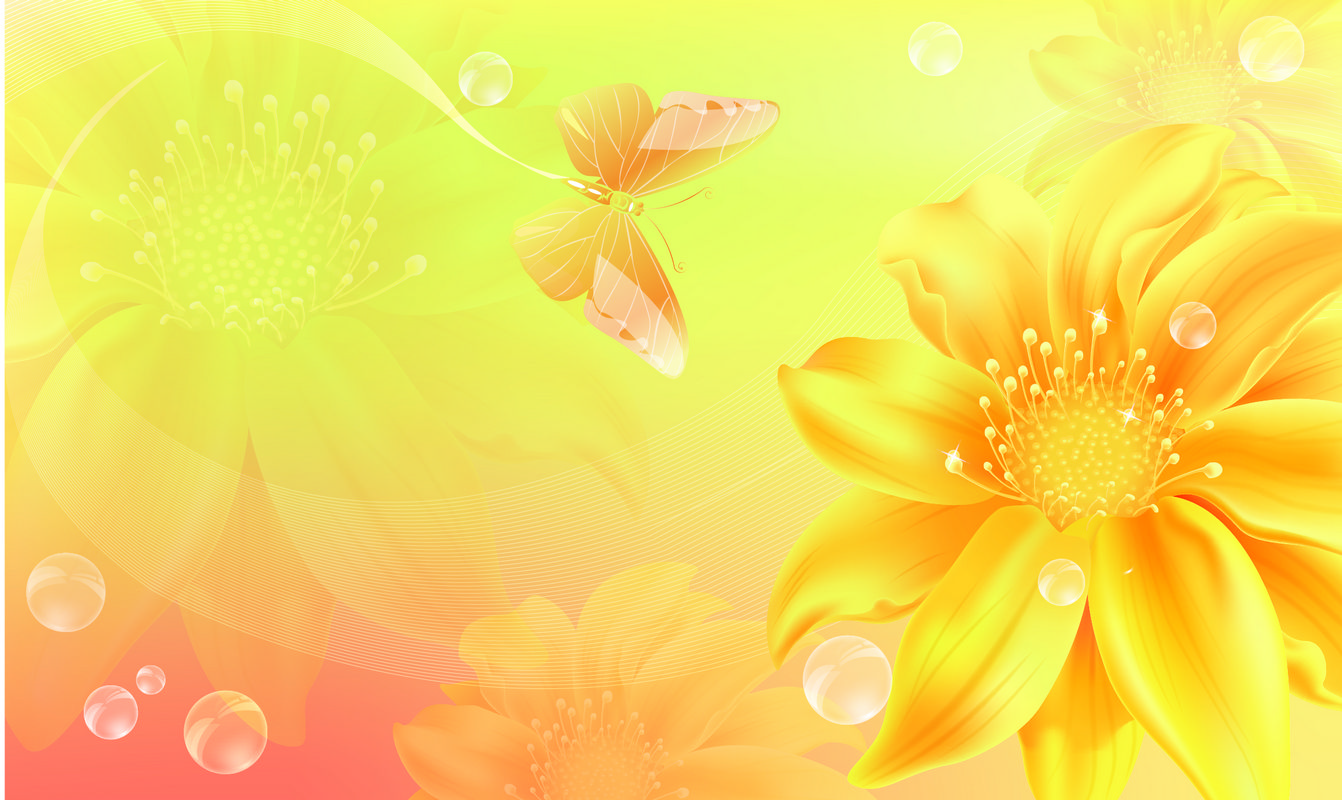 Цель:

Воспитание нравственно - патриотических качеств детей среднего дошкольного возраста, развитие интереса к истории и культуре России и Краснодарского края через все виды  детской деятельности

Задачи :

Закрепить знания о государственной символике Краснодарского края
Воспитывать чувство гордости за свой край
Воспитывать интерес к истории своей малой Родины
Расширять представление о  культуре Кубани, знакомить детей с литературным наследием края, народным прикладным искусством
Закреплять знания о праздниках, о  народных праздниках
Расширять знания о малой Родине
Воспитывать уважение к сотрудникам детского сада
Прививать интерес к традициям семьи, уважение к старшим
Расширять предметно-развивающую среду
Воспитывать интерес к чтению художественной литературы
Воспитывать активную жизненную позицию
Расширять словарный запас
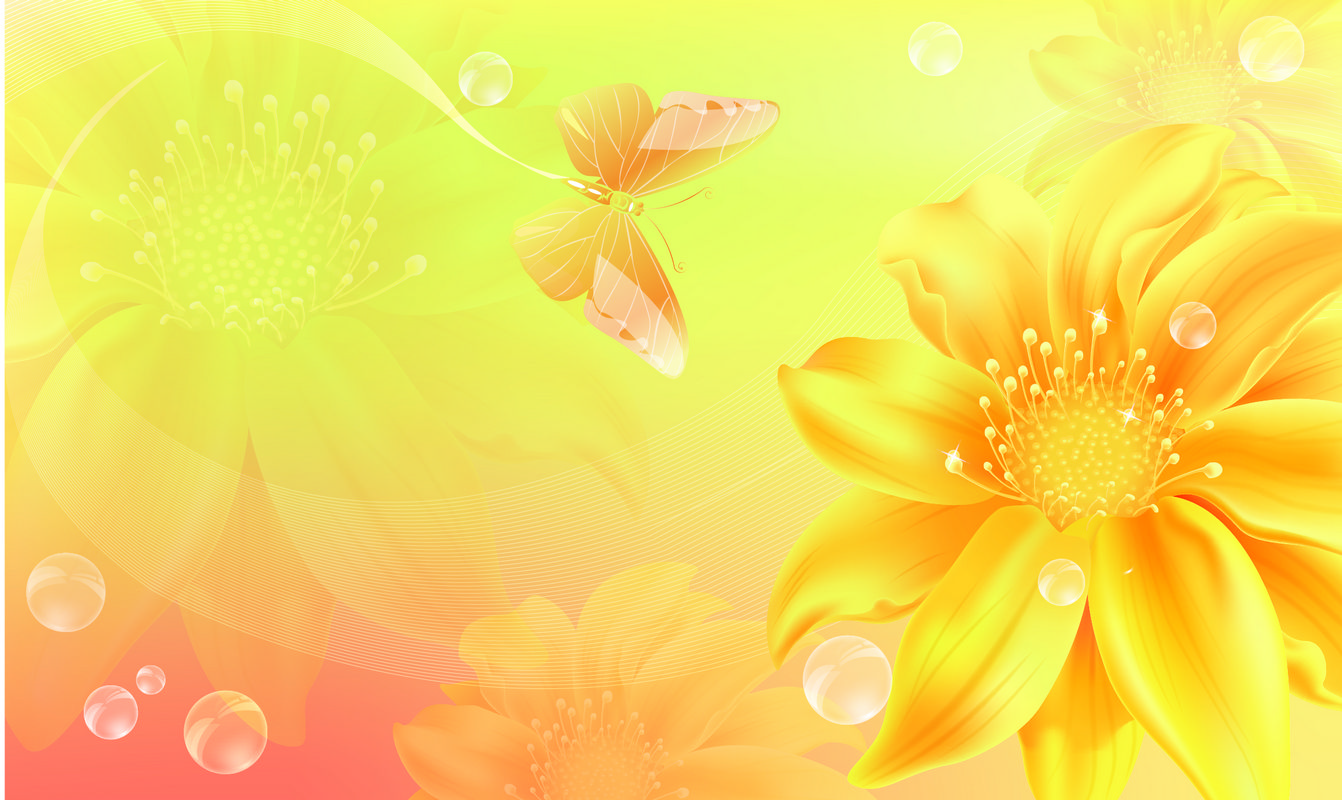 Формы работы
Работа с детьми: 
 •Организованная образовательная деятельность 
 •Экскурсии 
 •Праздники 
 •Чтение художественной литературы 
 •Беседы 
 •Игры (подвижные, дидактические, сюжетно-ролевые, пальчиковые) 
 •Художественное творчество 
 •Наблюдение, прогулки 
 •Мультимедийные презентации
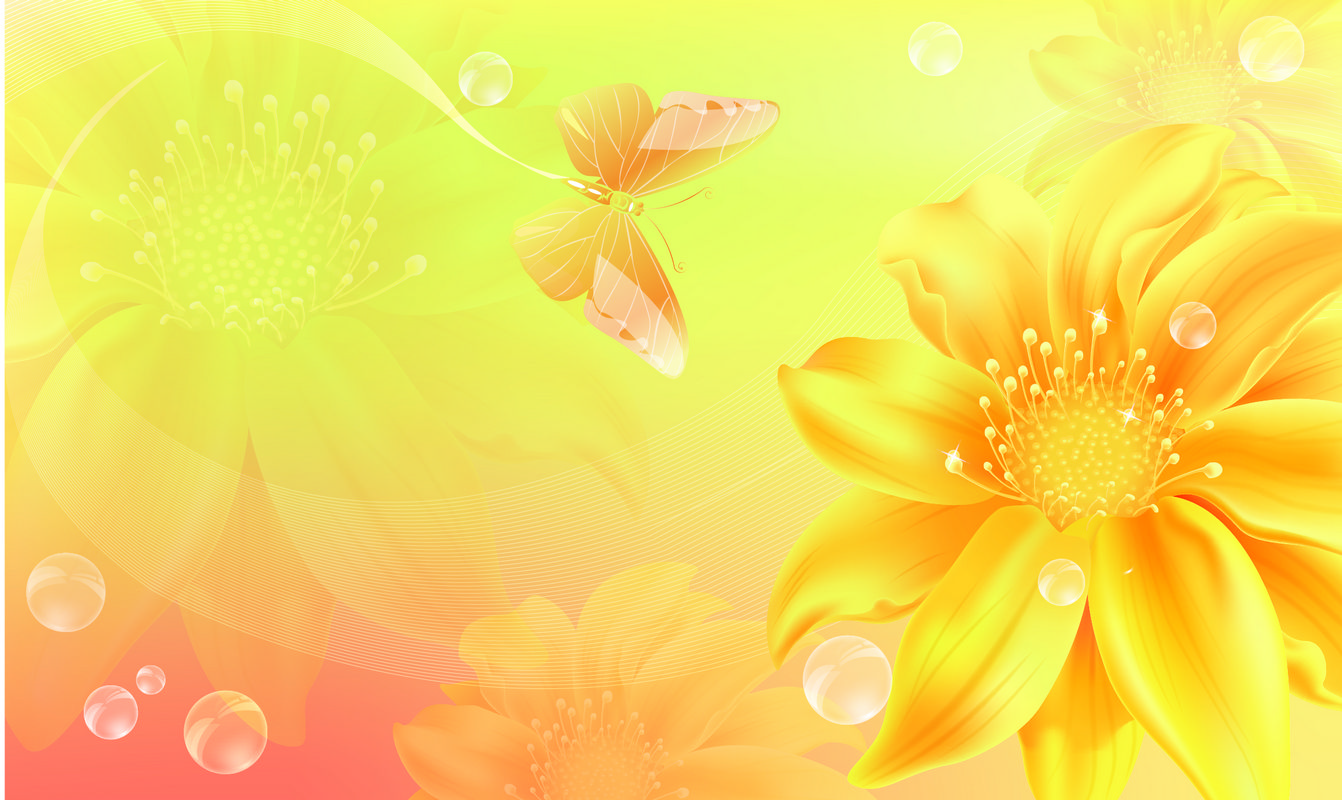 Работа с родителями 
 •Консультации 
 •Совместная работа с детьми 
 •Участие в конкурсах 
 •Помощь в подготовке праздников и развлечений

Работа с педагогами 
Консультации  
Разработка совместных конспектов НОД
Совместная разработка алгоритма разнообразной деятельности детей в режимных моментах
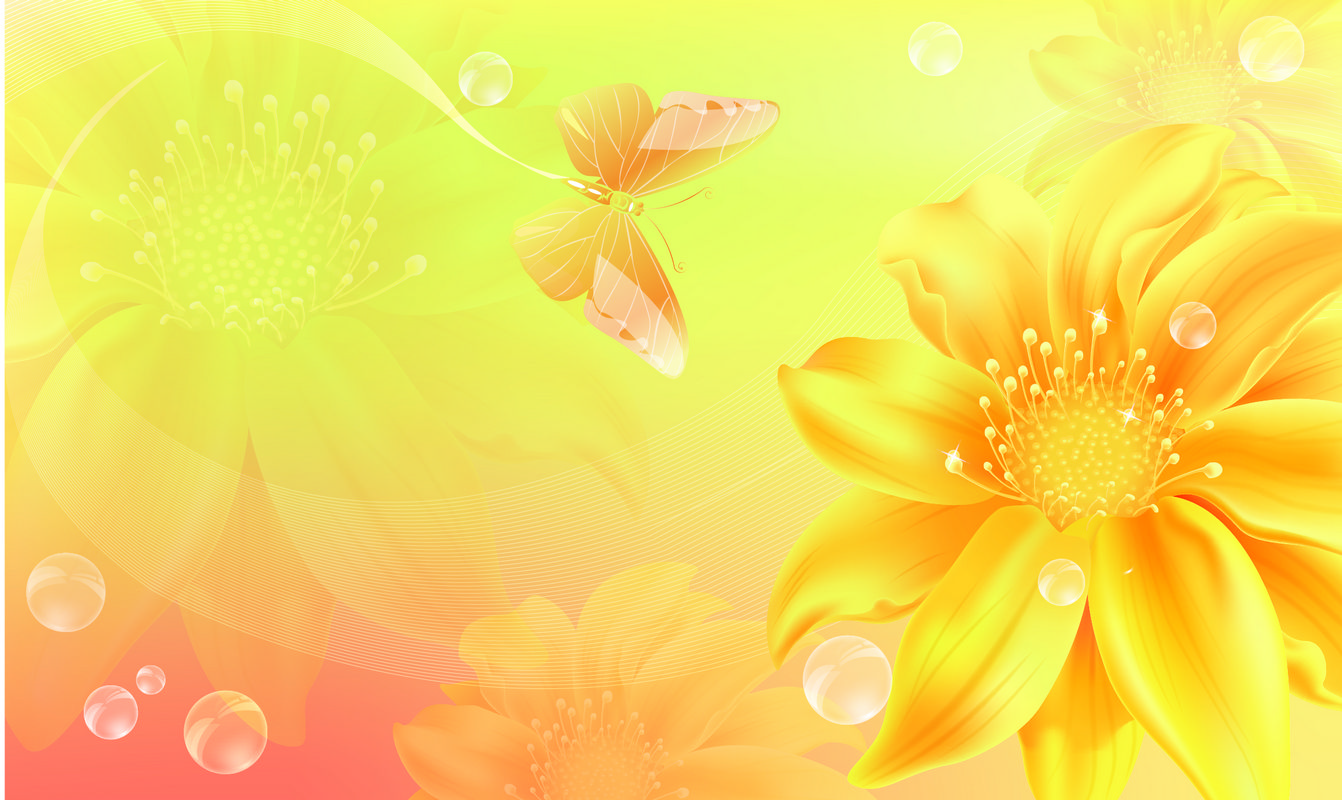 Ожидаемый результат
     Для детей: 
дети испытывают гордость за свою страну, интересуются историей Краснодарского края.
знают традиции казаков, символику  Краснодарского края, историю малой Родины.
у детей более глубокие знания о Кубани, родном городе.
    Для родителей:
Родители понимают важность воспитания патриотических качеств в дошкольном возрасте, принимают непосредственное участие в этом.
  Для педагогов:                                                                                                                                                                                               Повышение уровня педагогического мастерства.
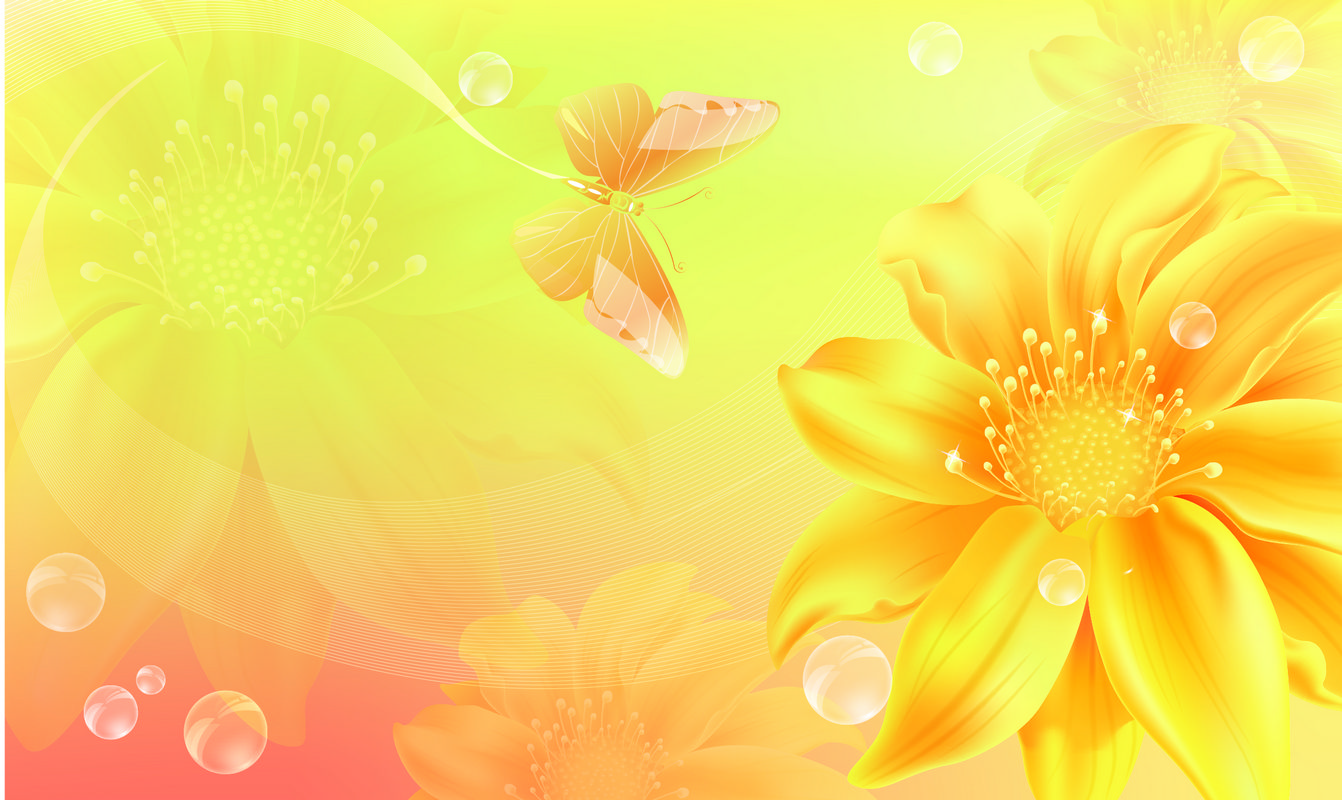 первые знания о символике Краснодарского края
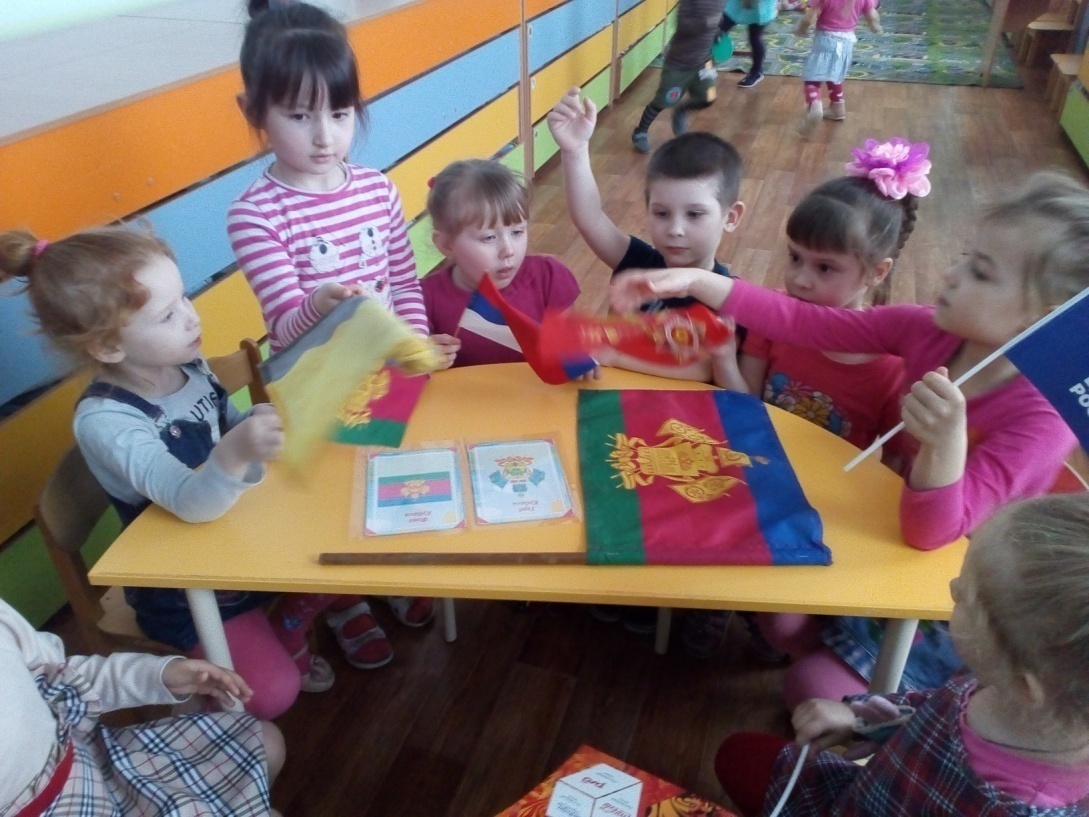 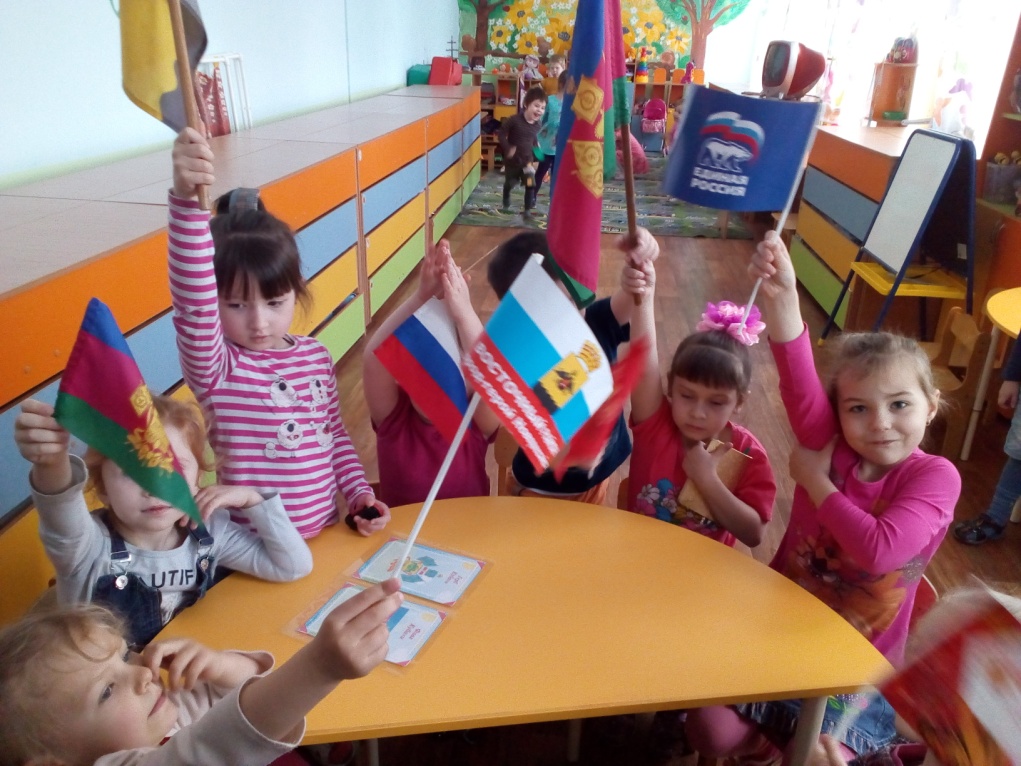 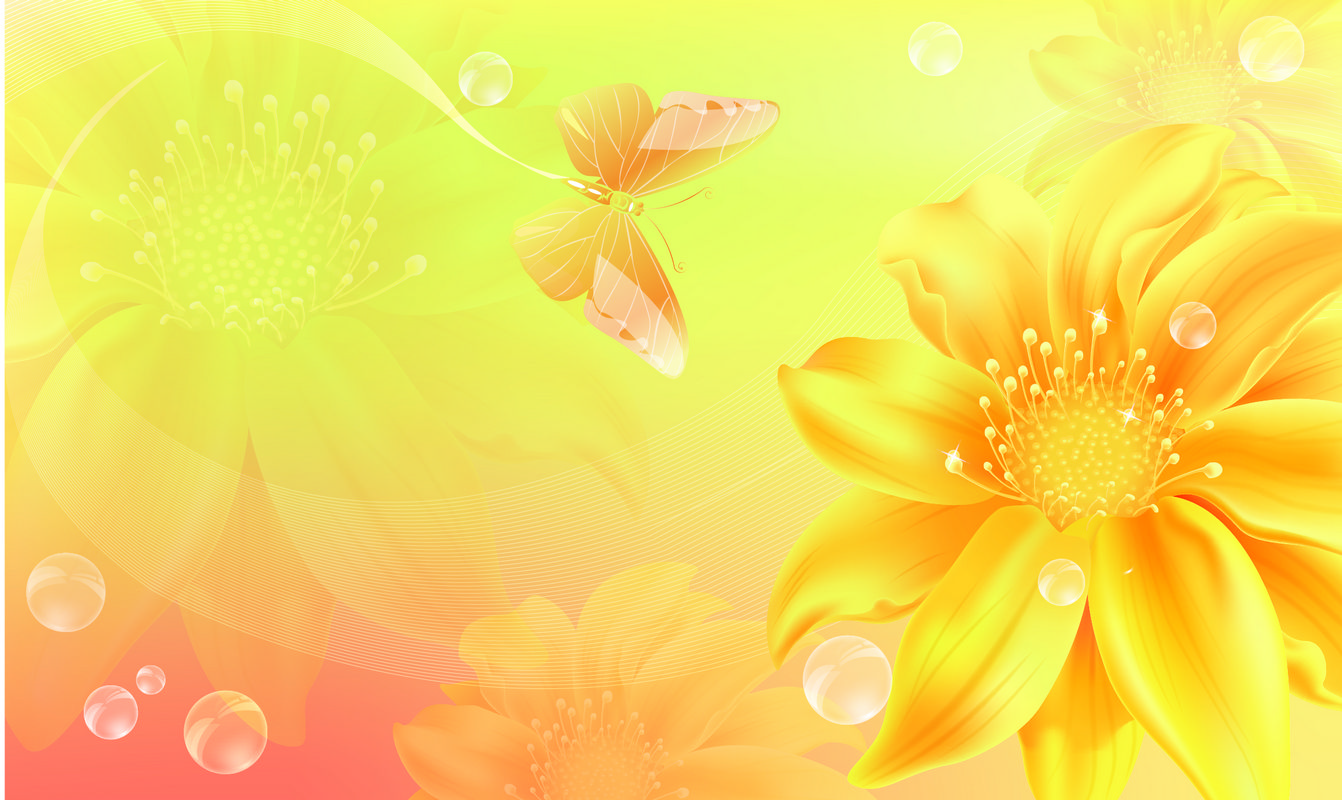 Знакомство с родным городом его историей достопримечательностями
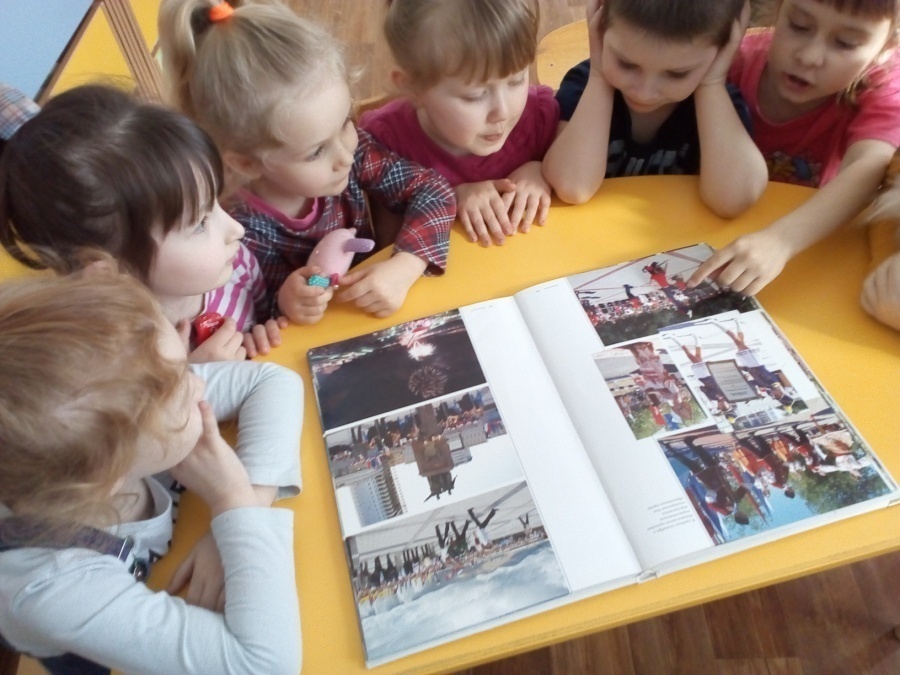 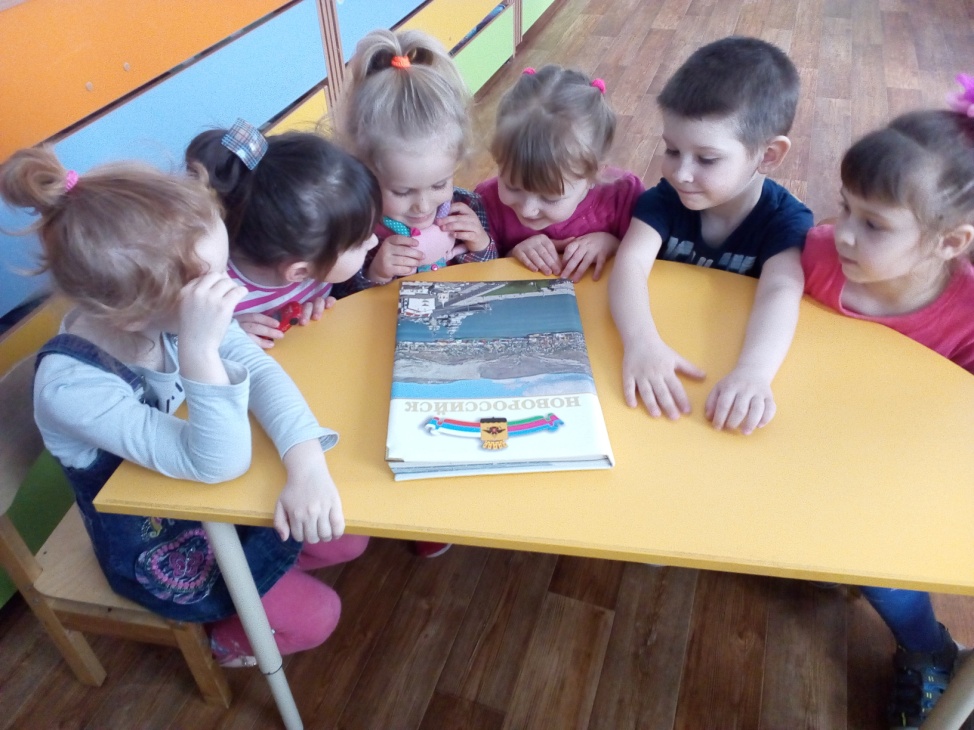 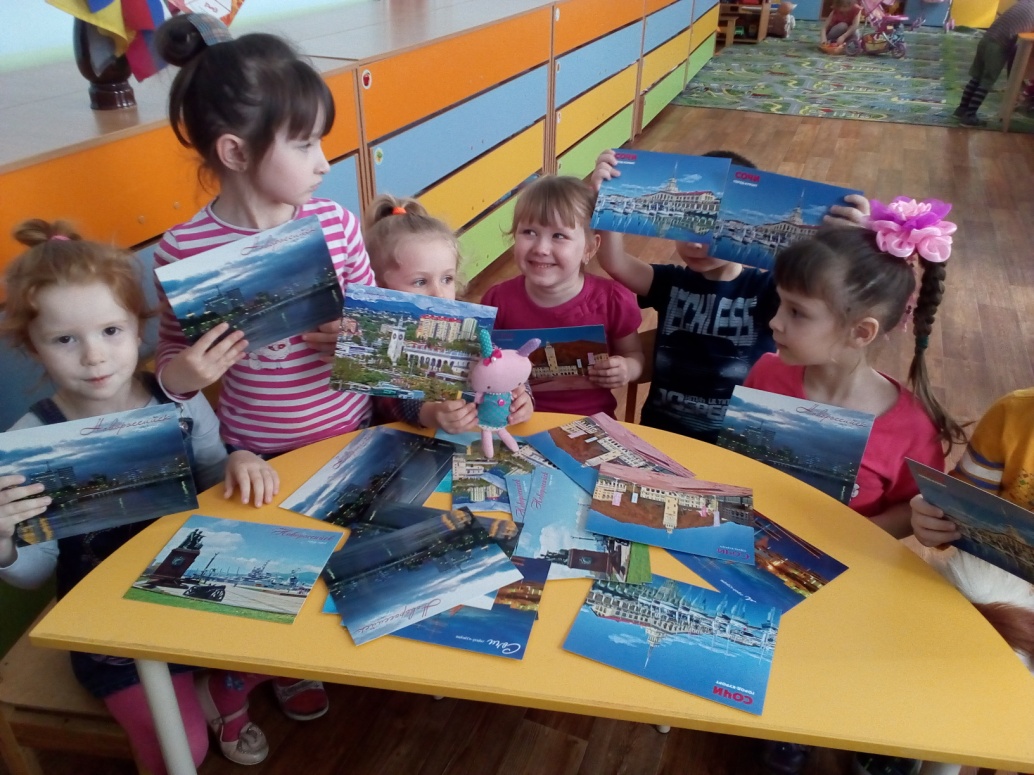 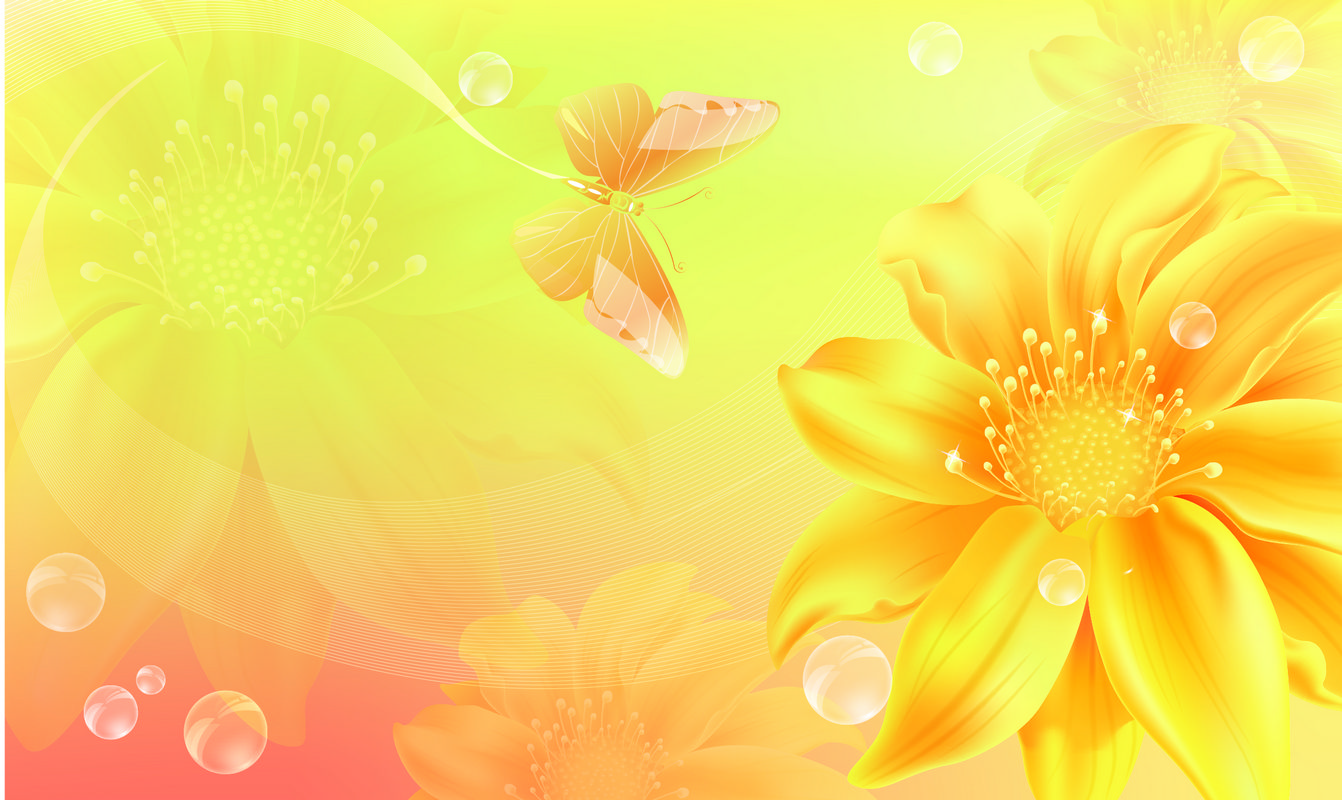 Знакомство с бытом казаков через игру
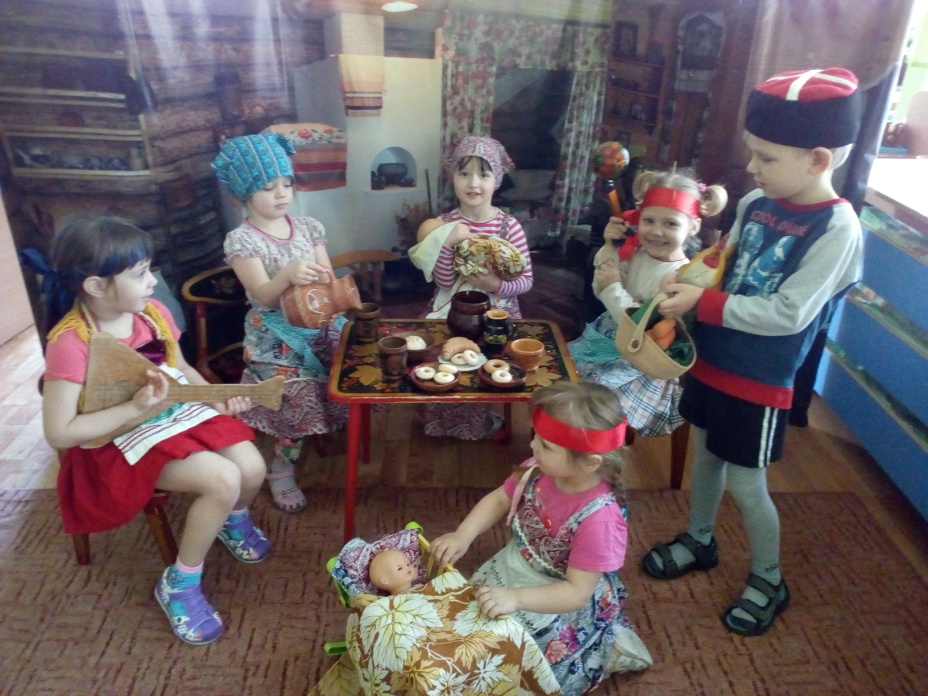 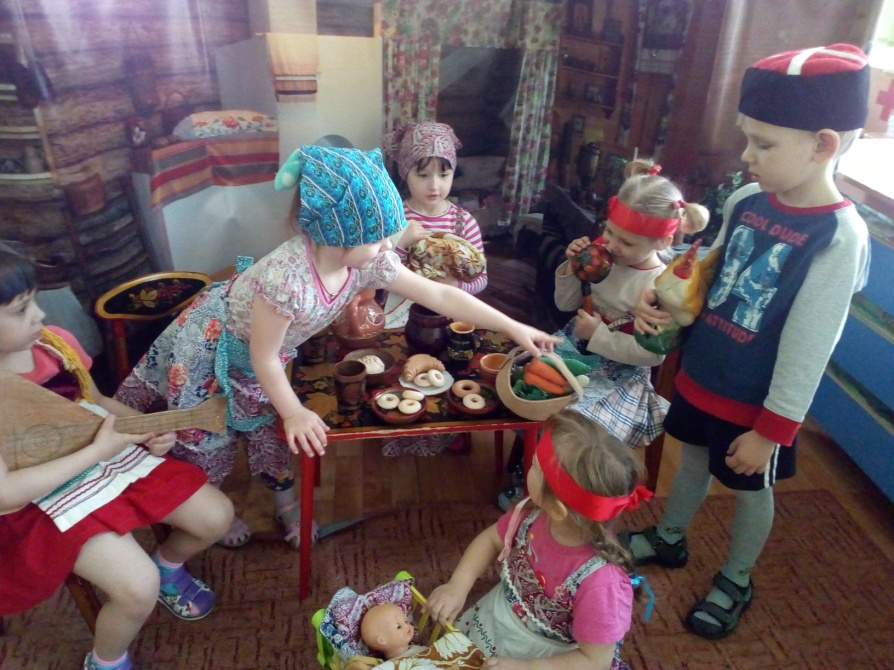 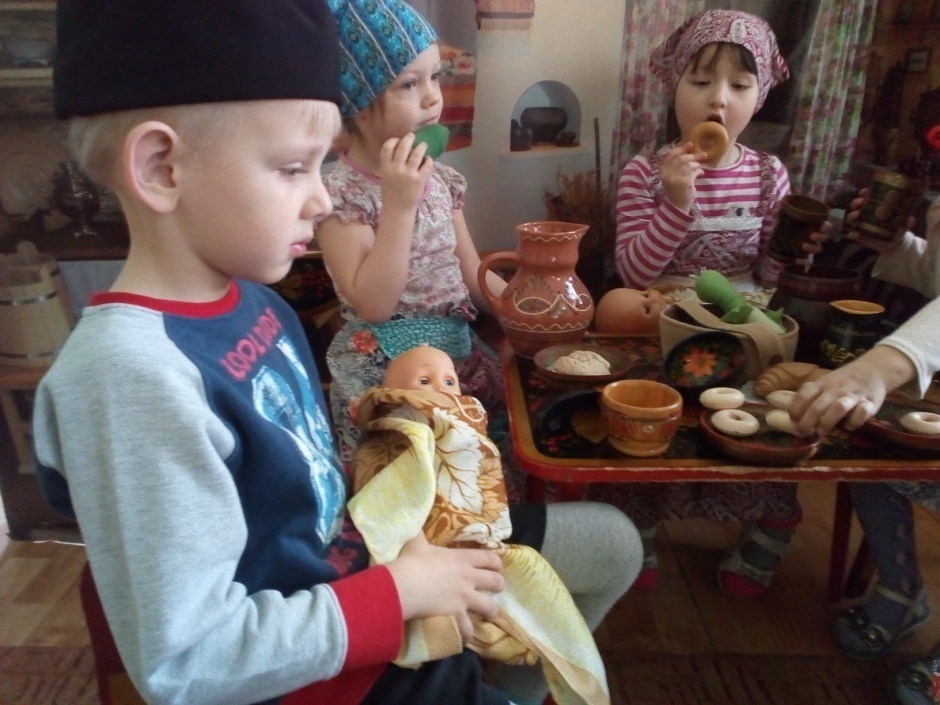 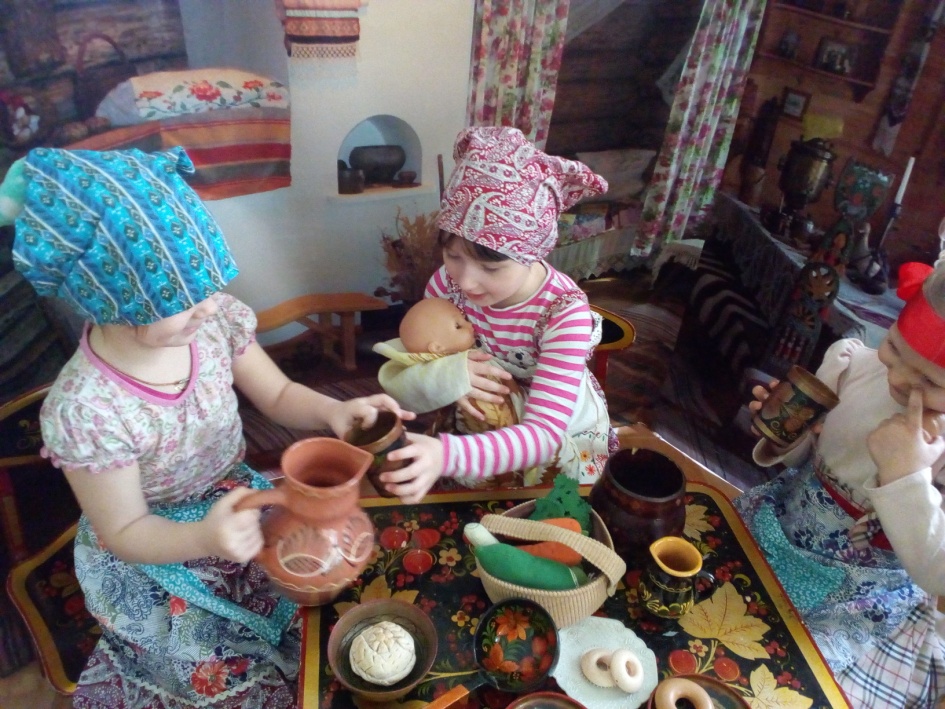 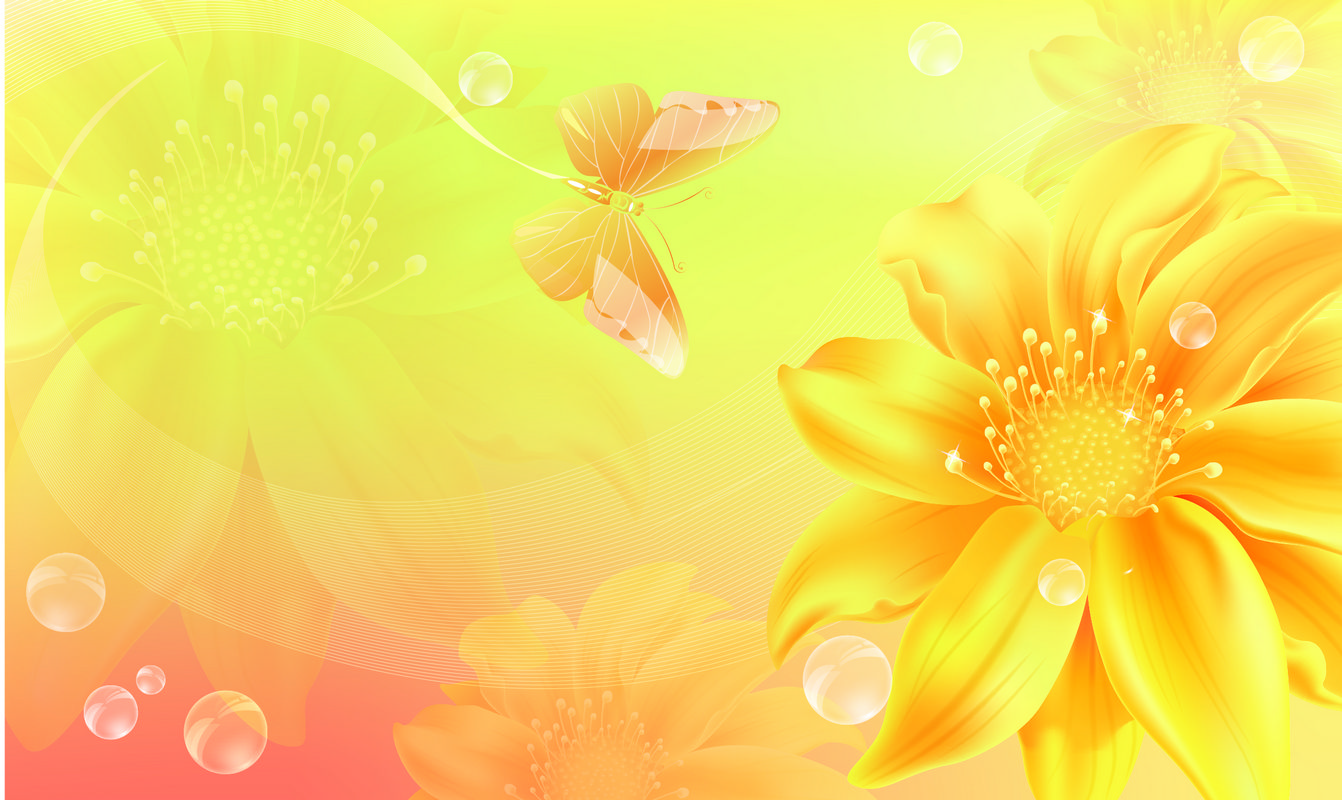 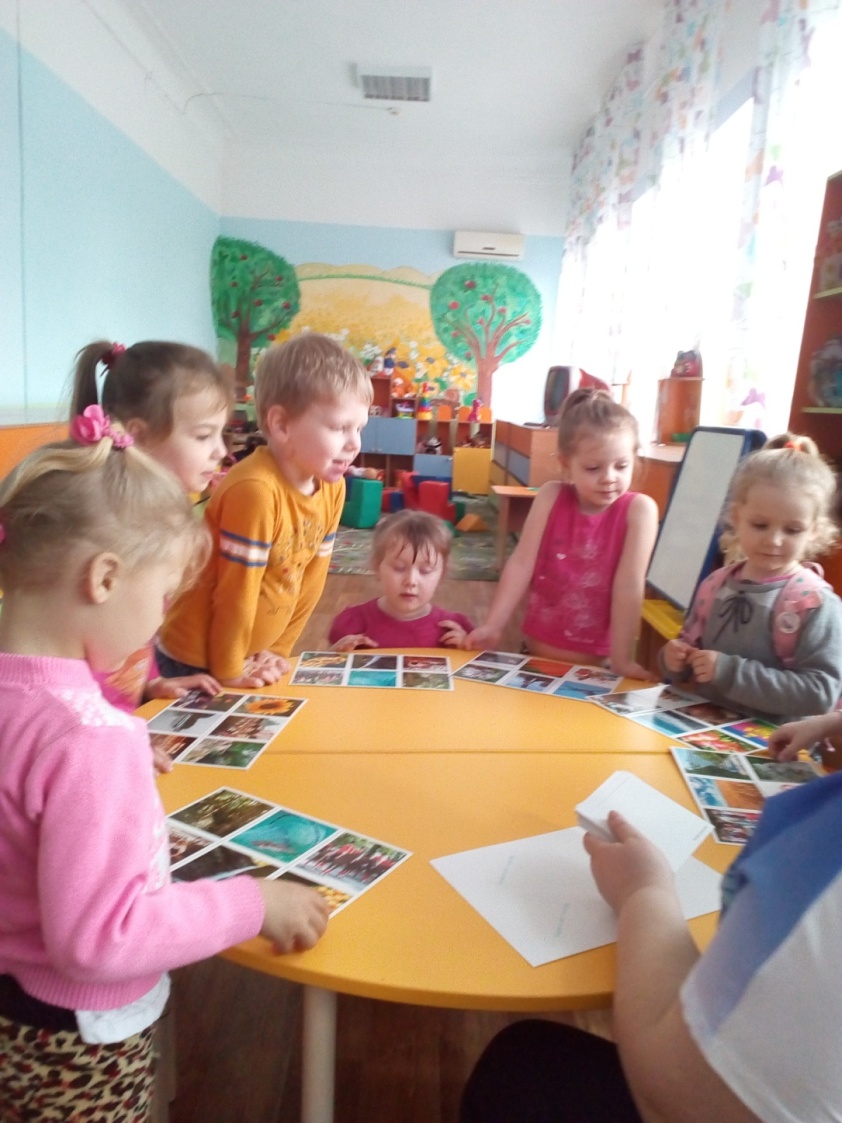 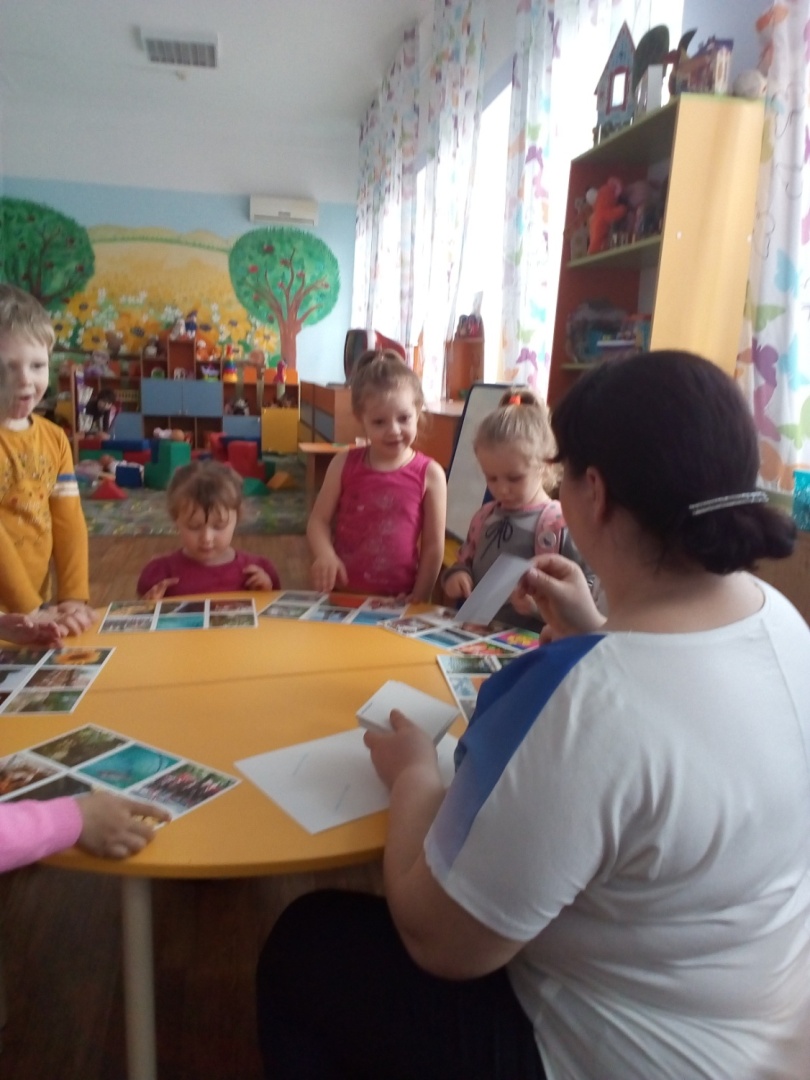 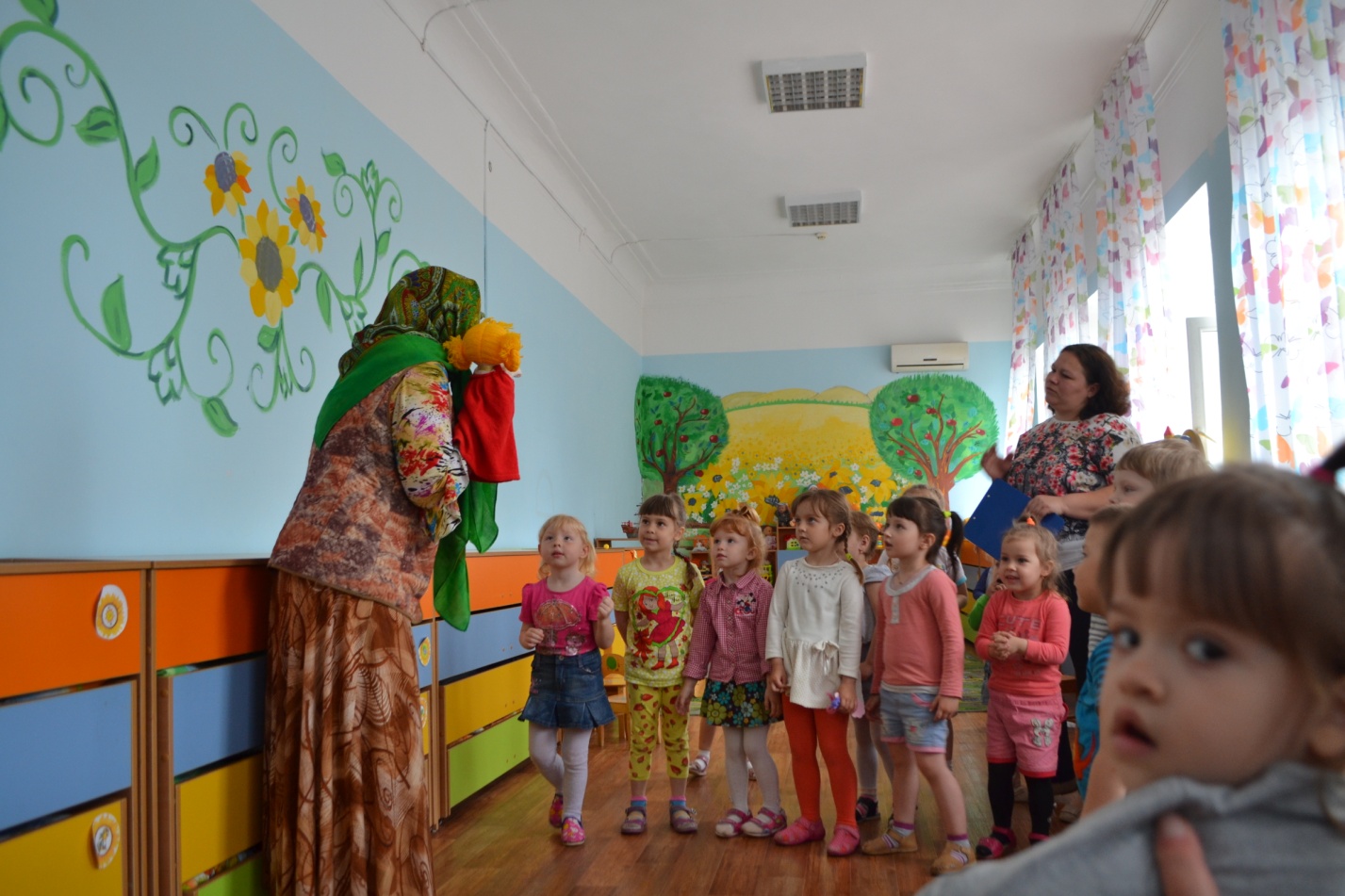 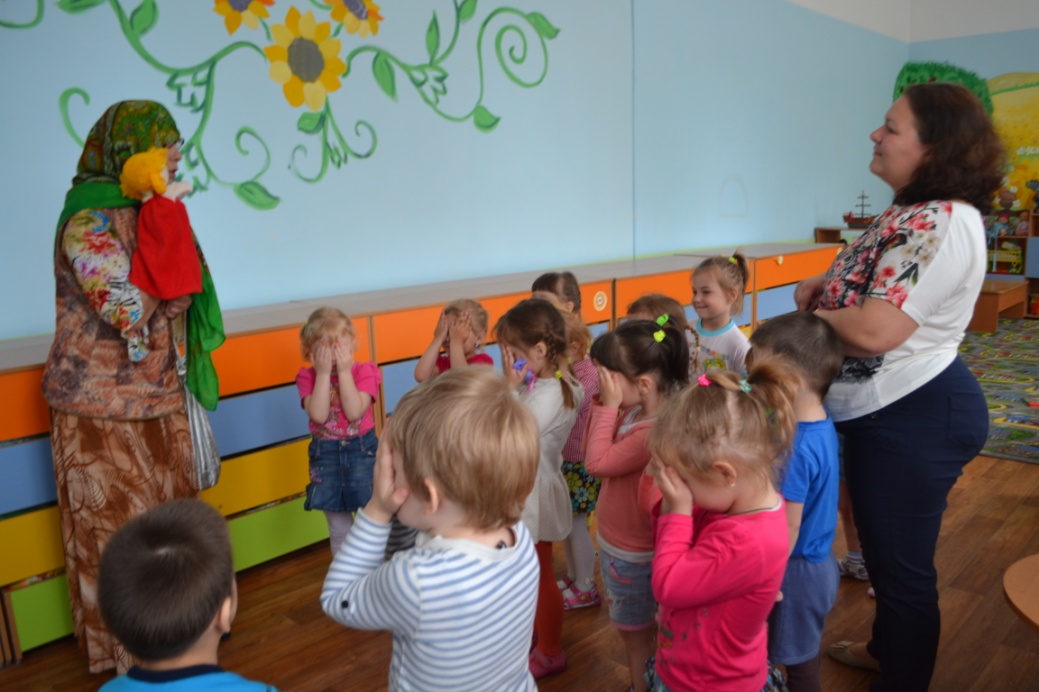 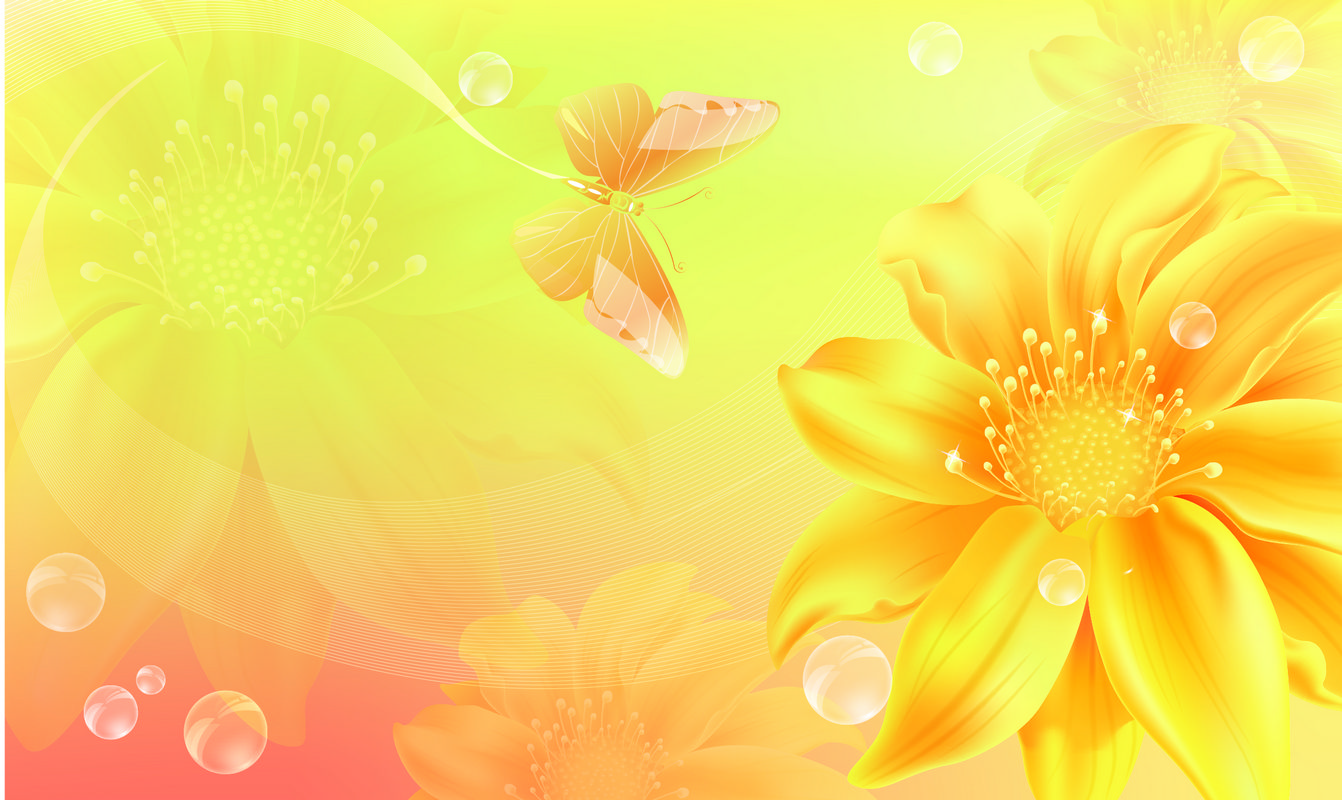 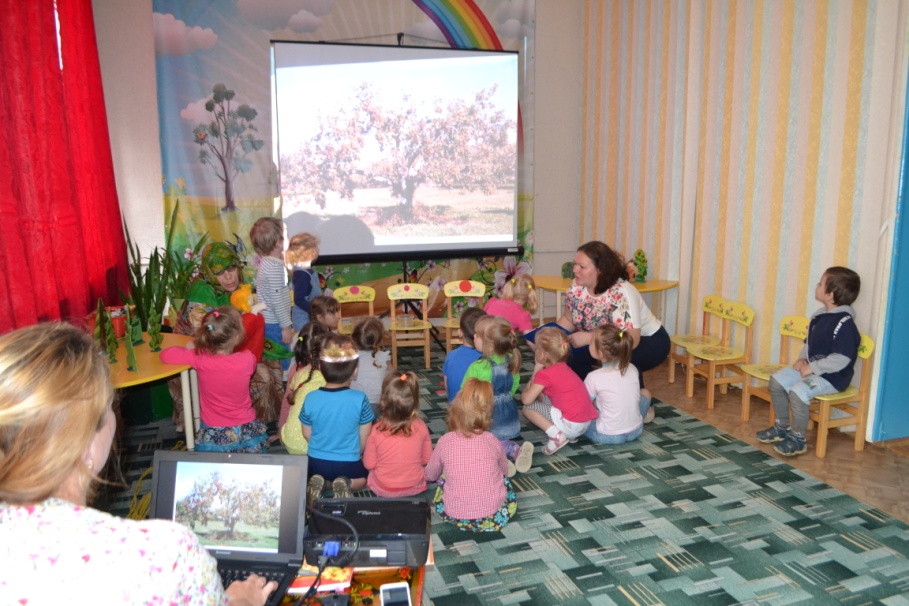 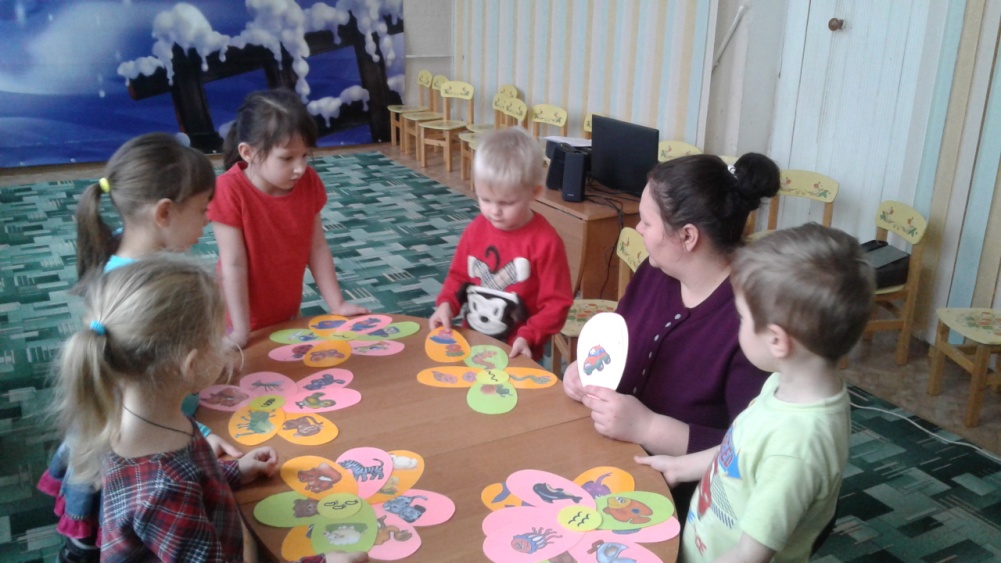 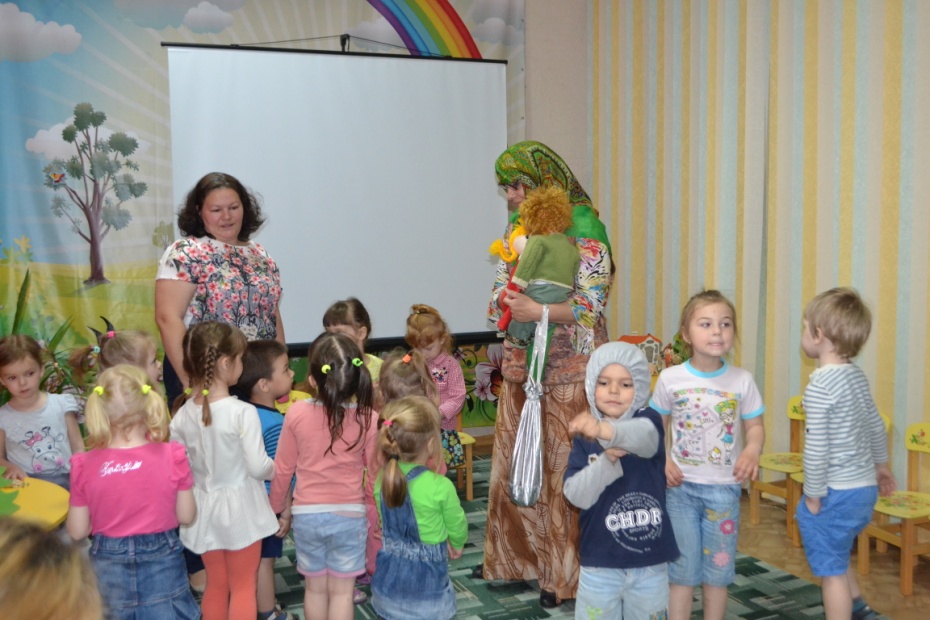 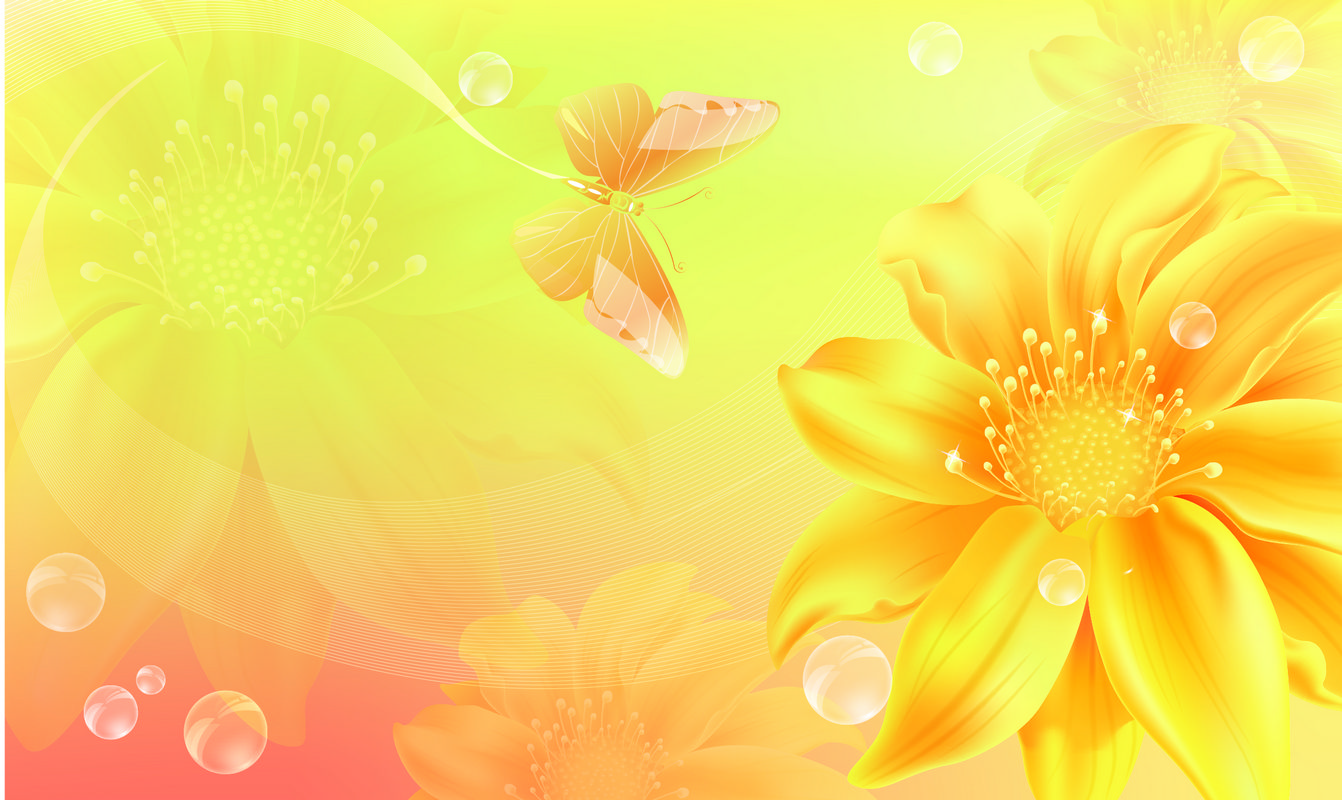 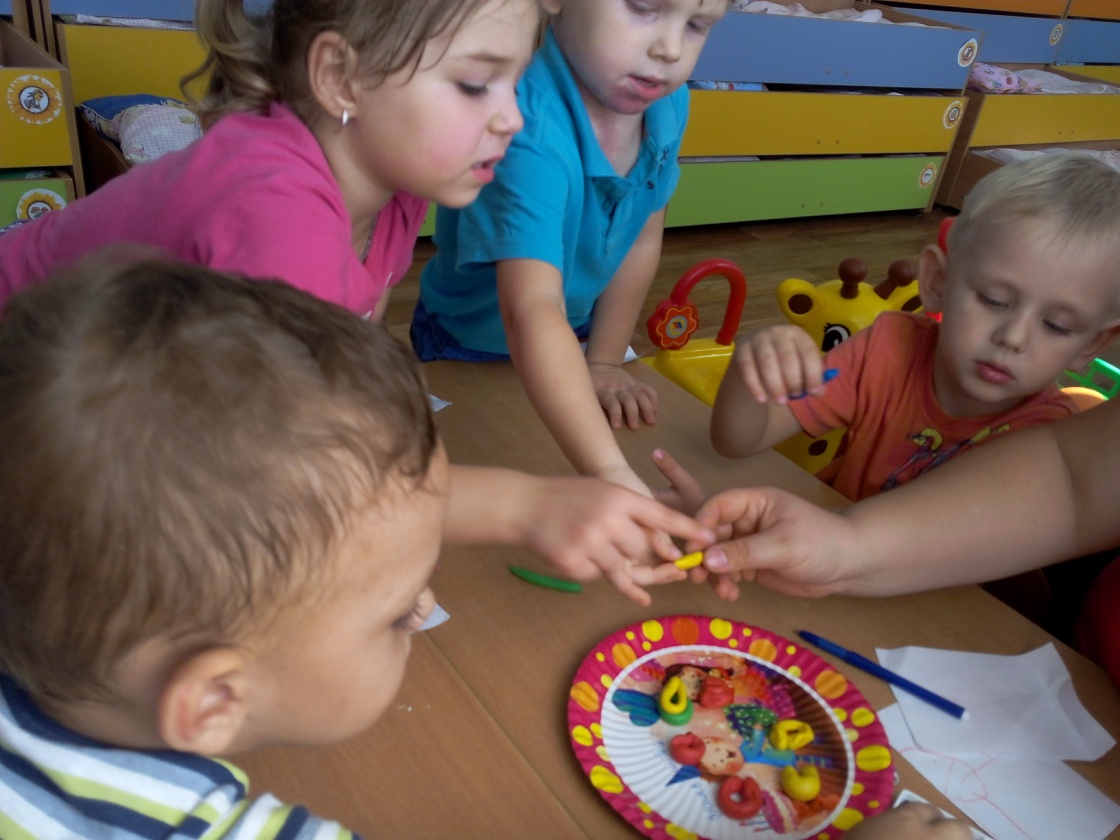 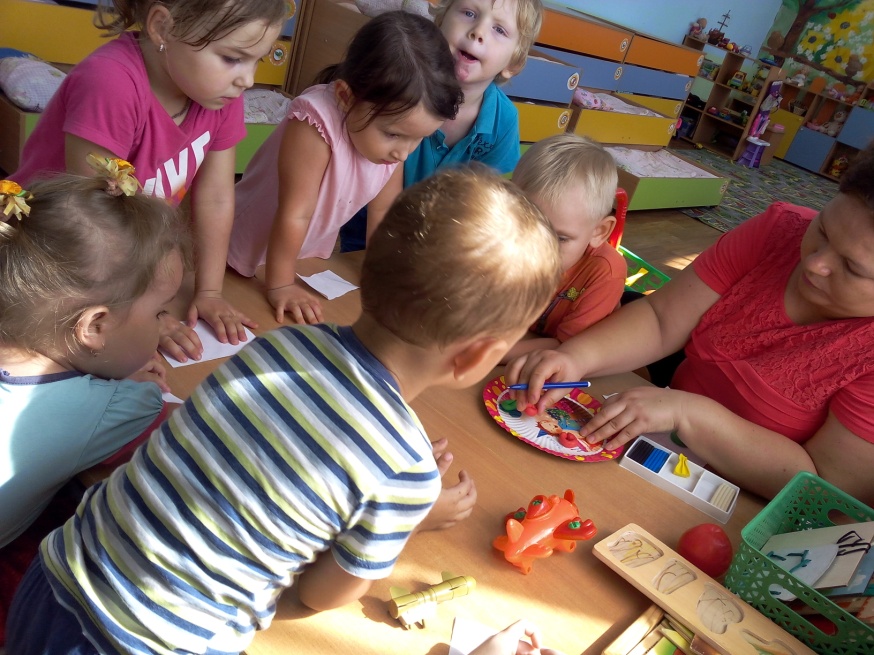 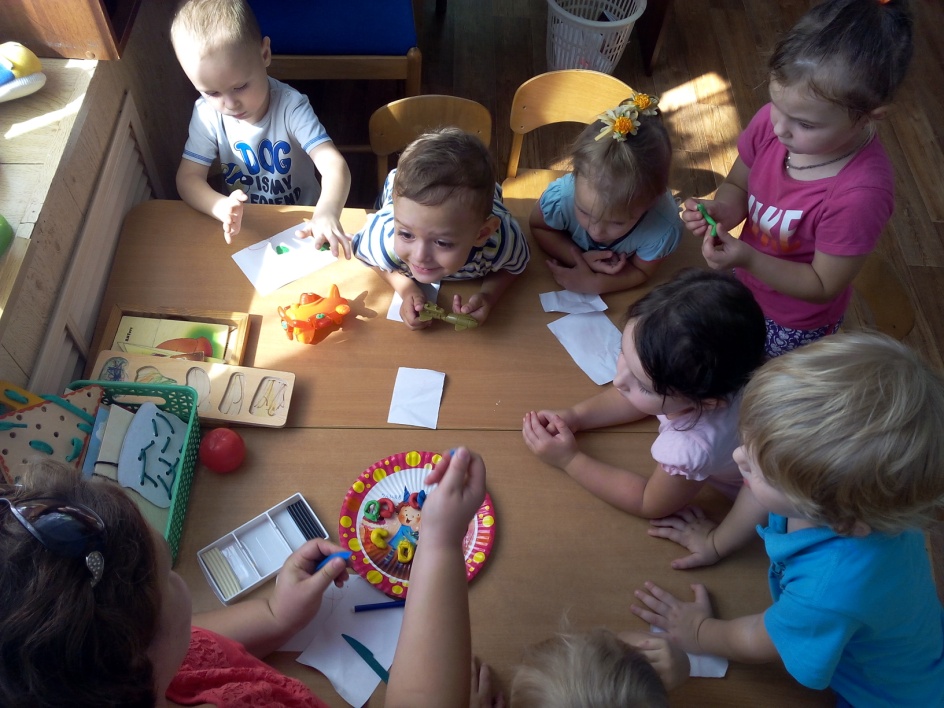 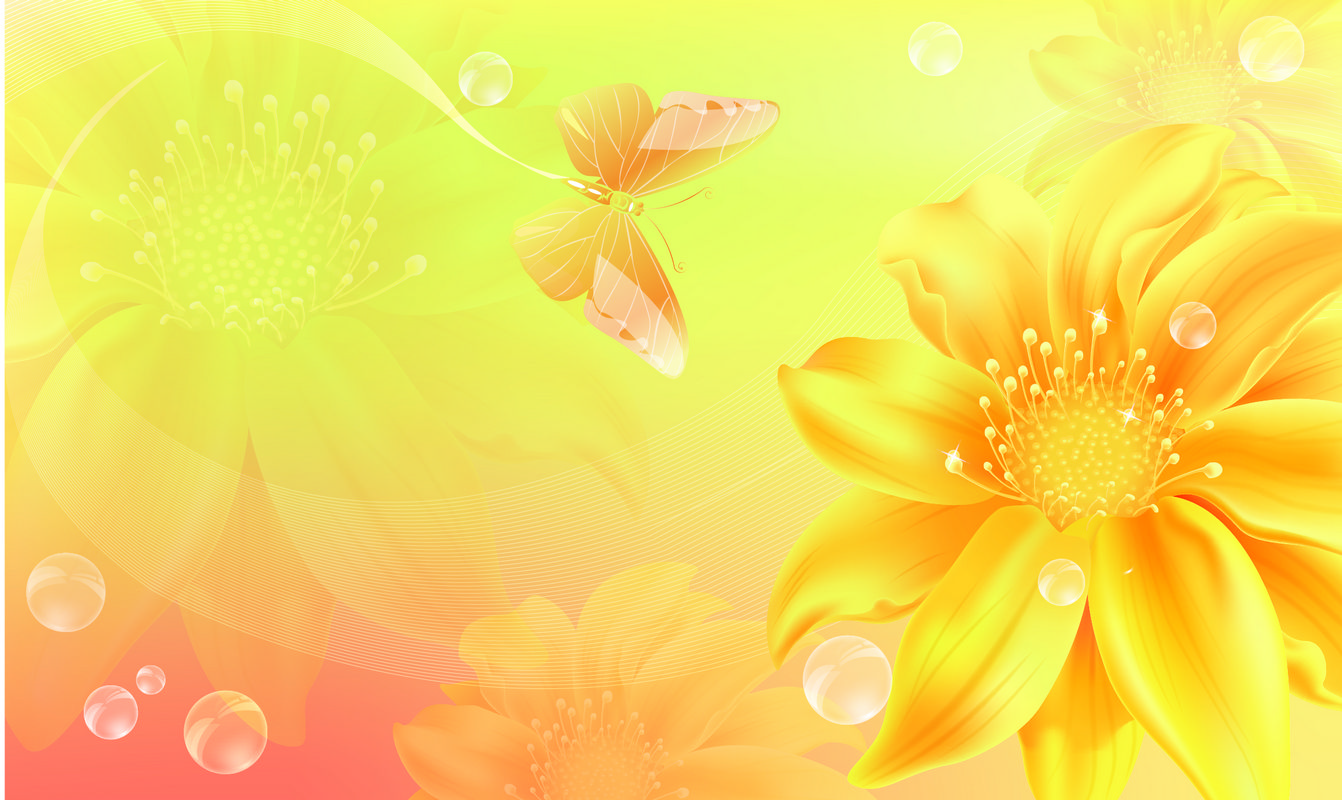 Знакомство с казачьем подворьем
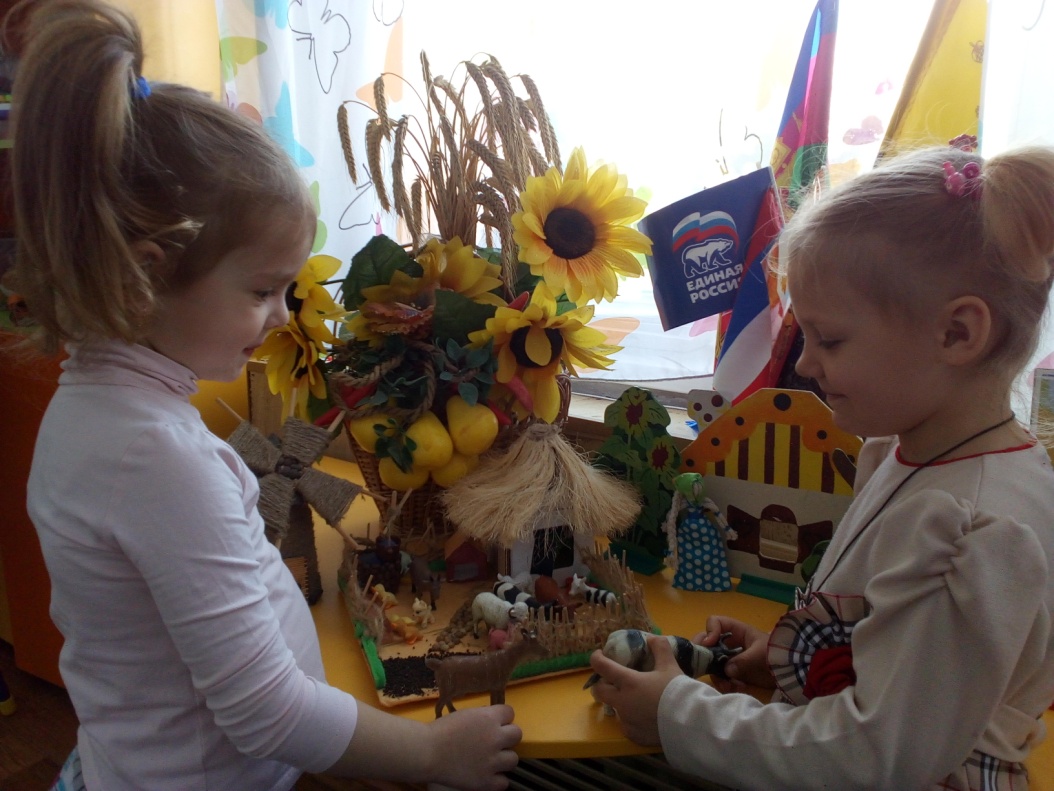 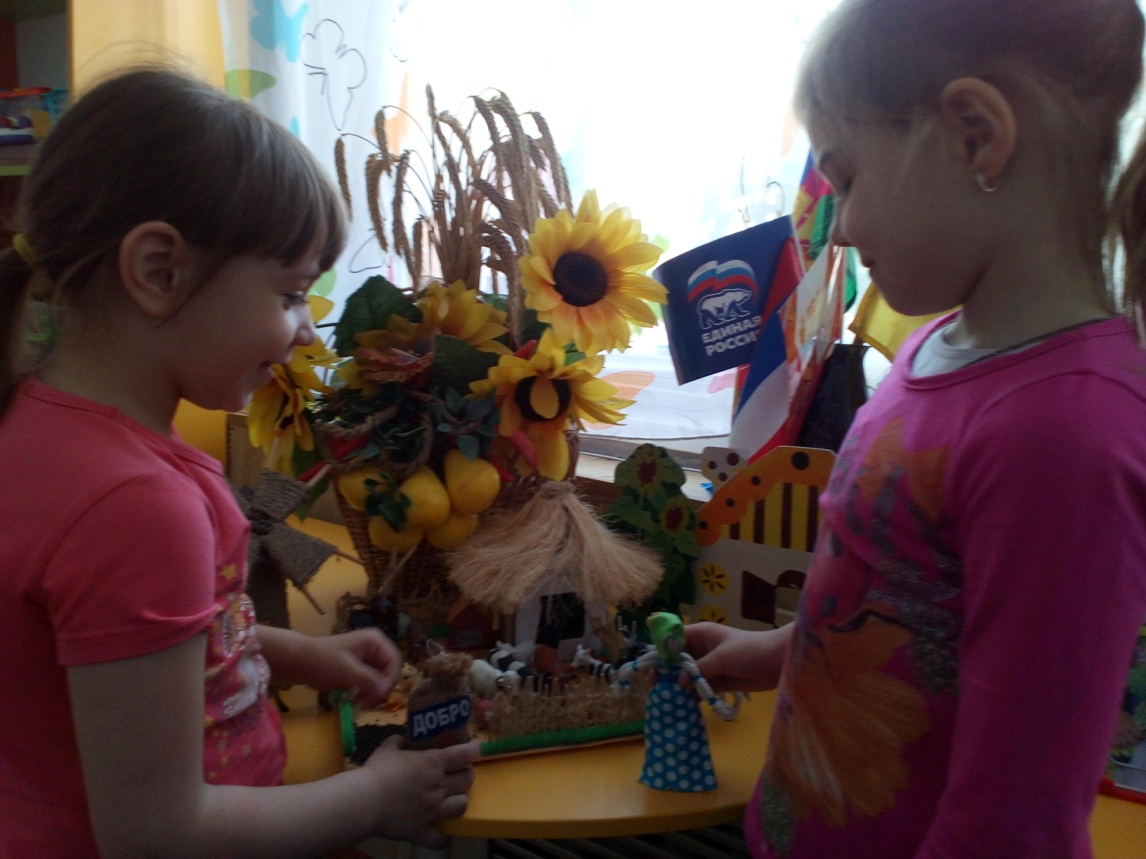 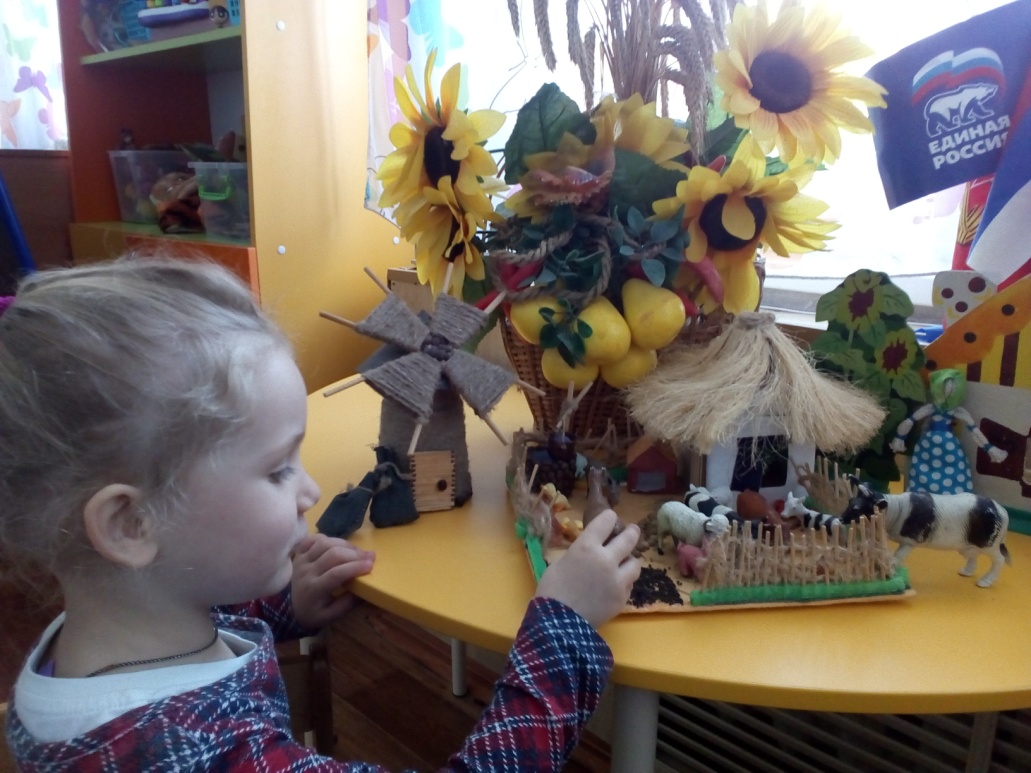 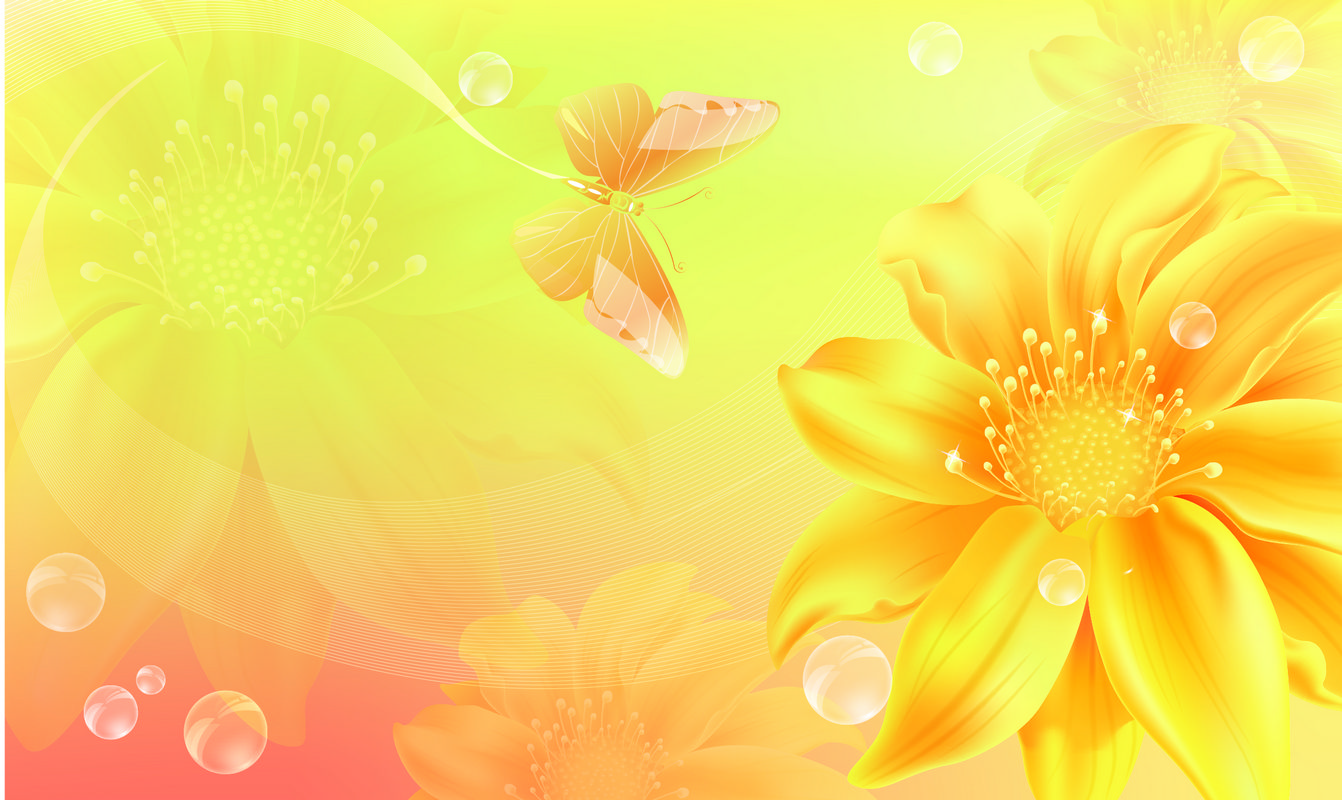 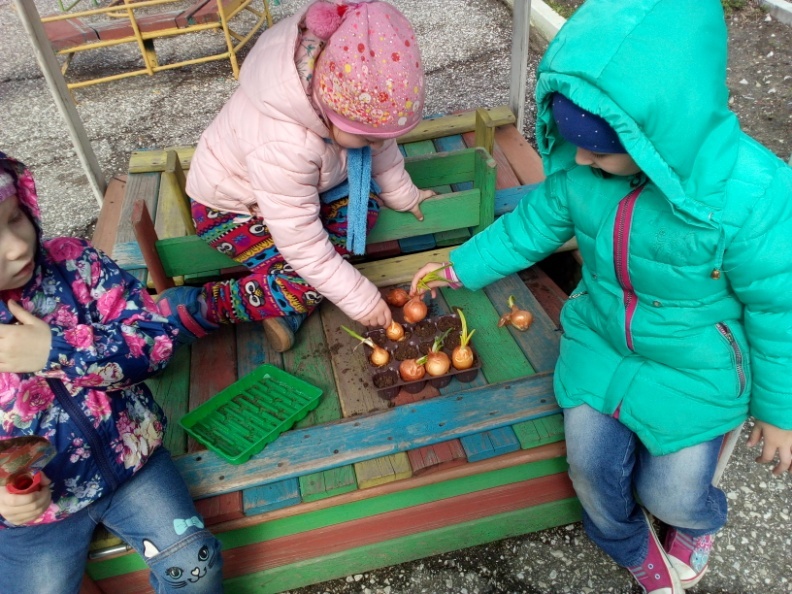 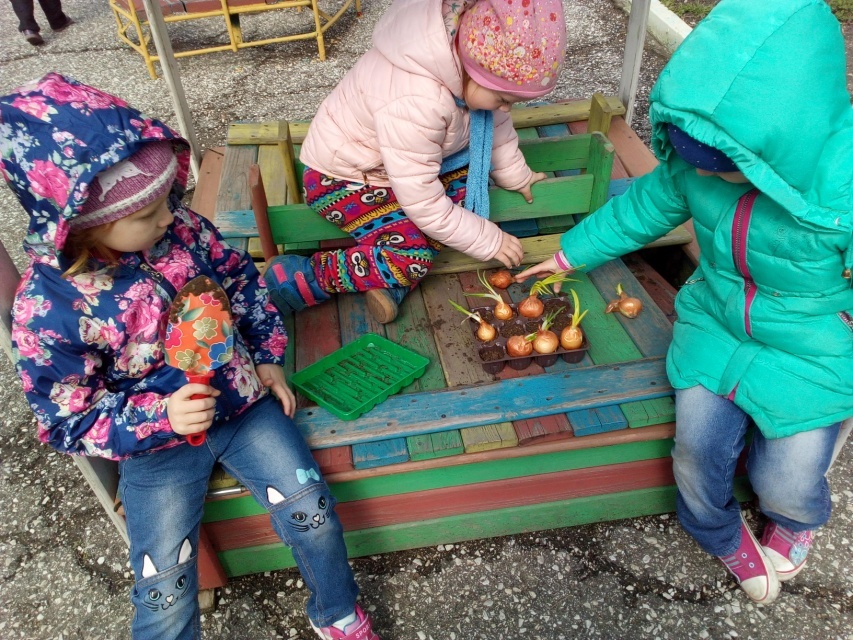 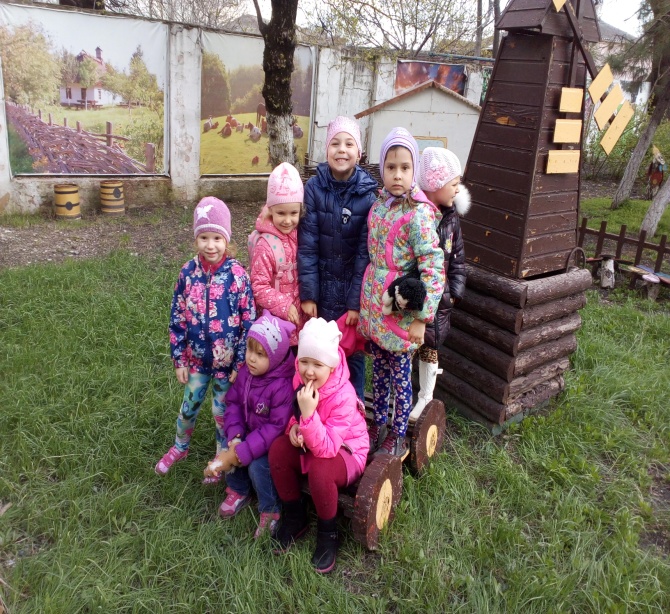 Веселые прогулки с подвижными кубанскими играми, наблюдениями совместным трудом
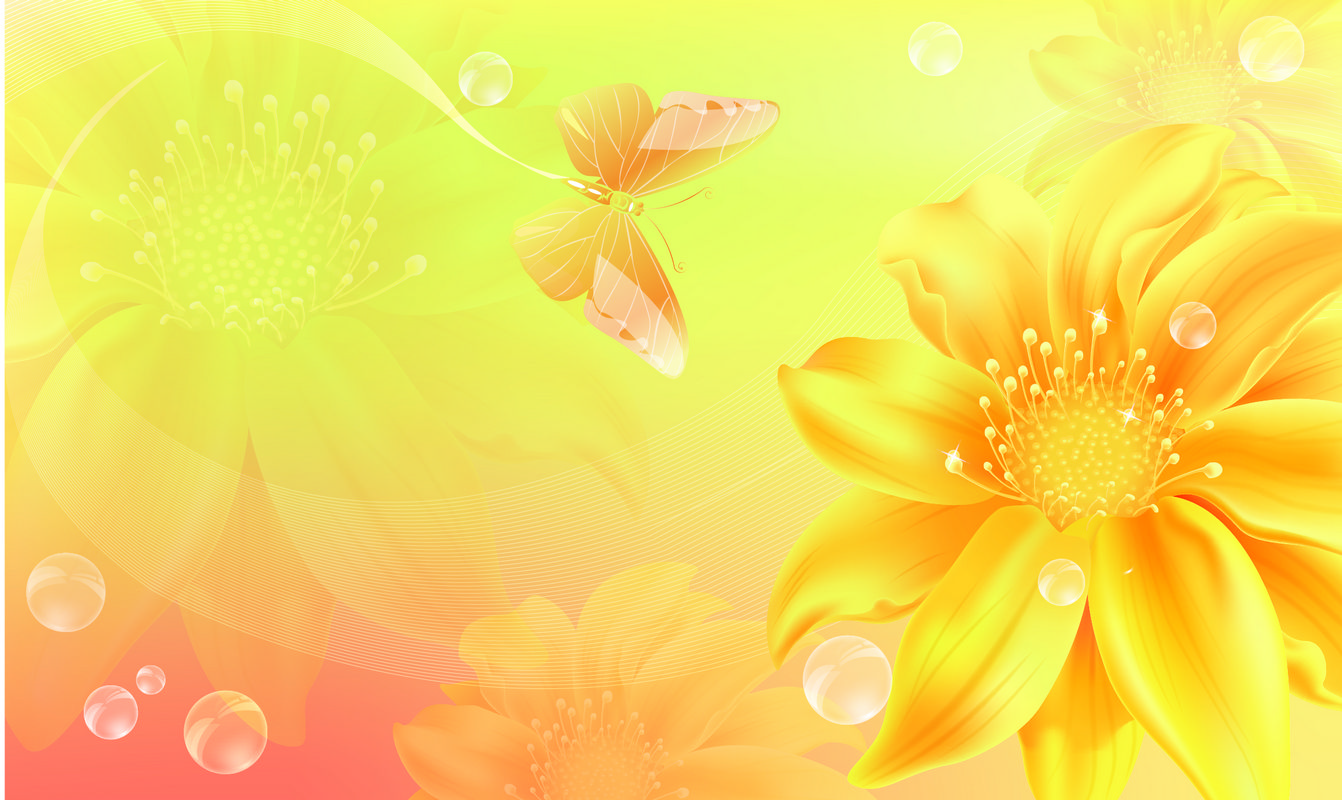 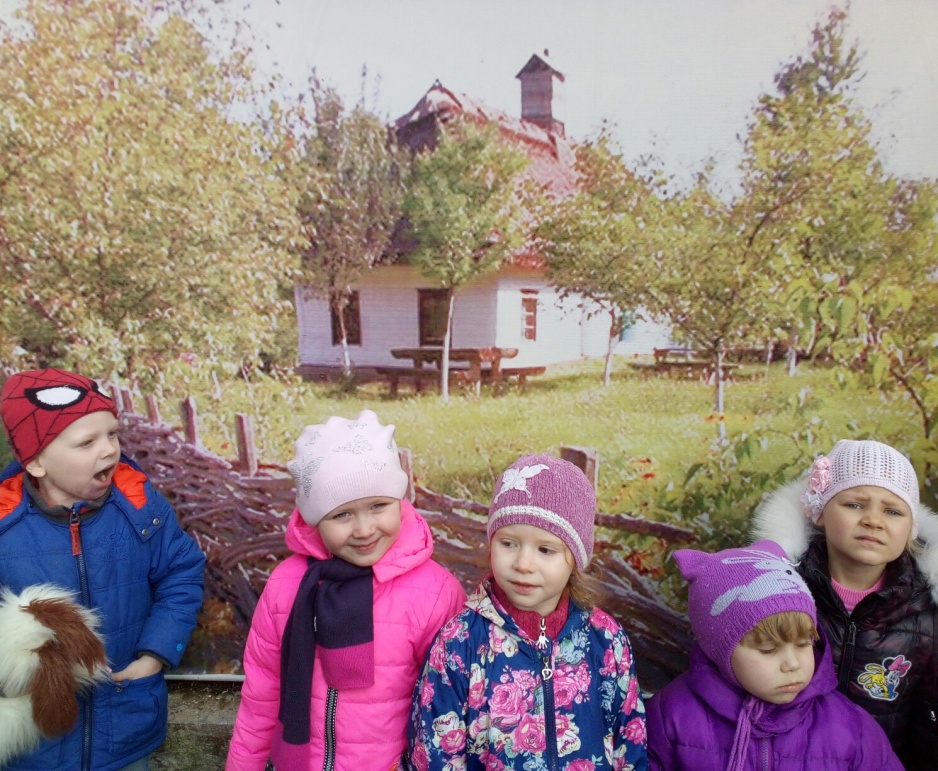 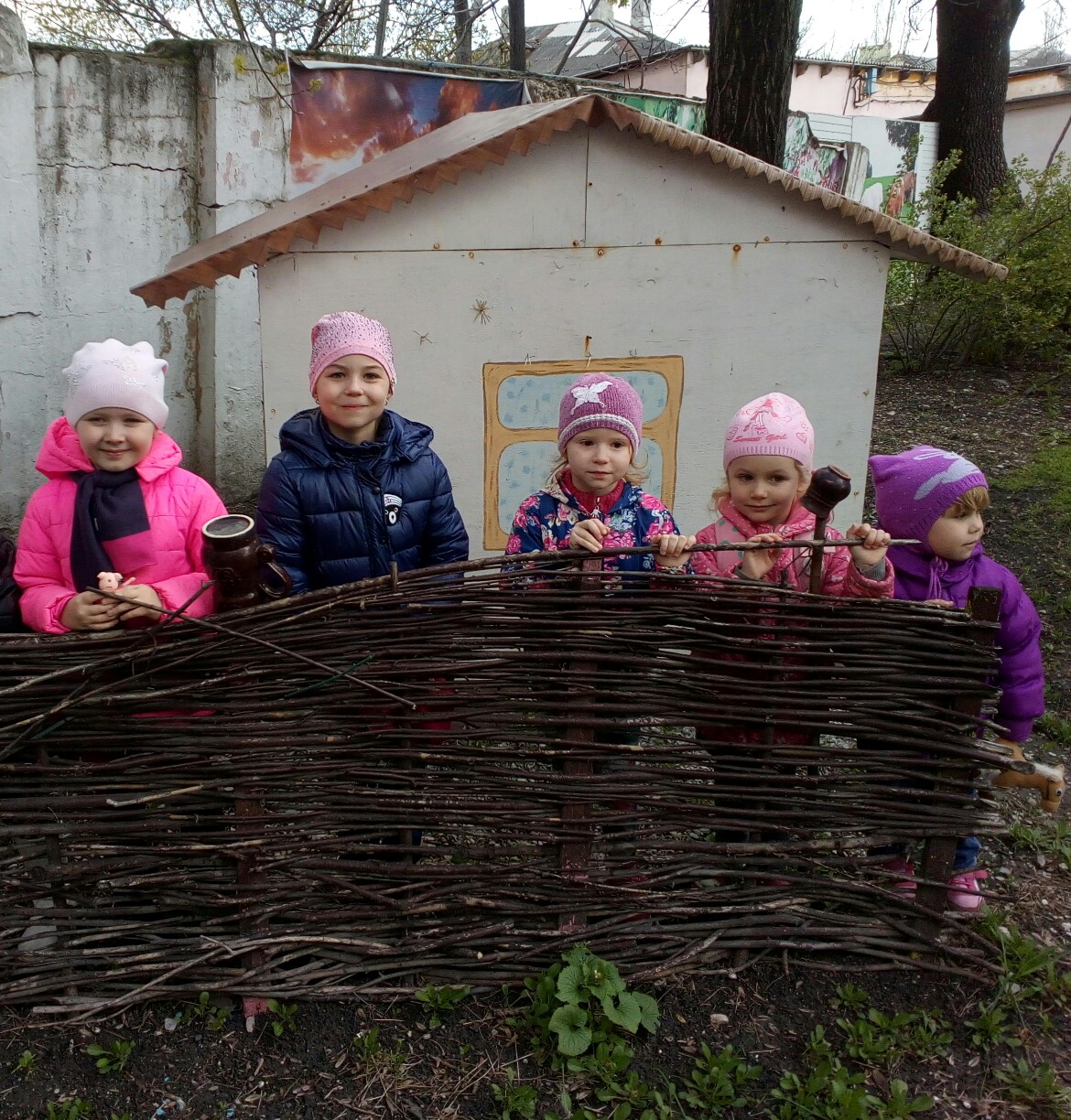 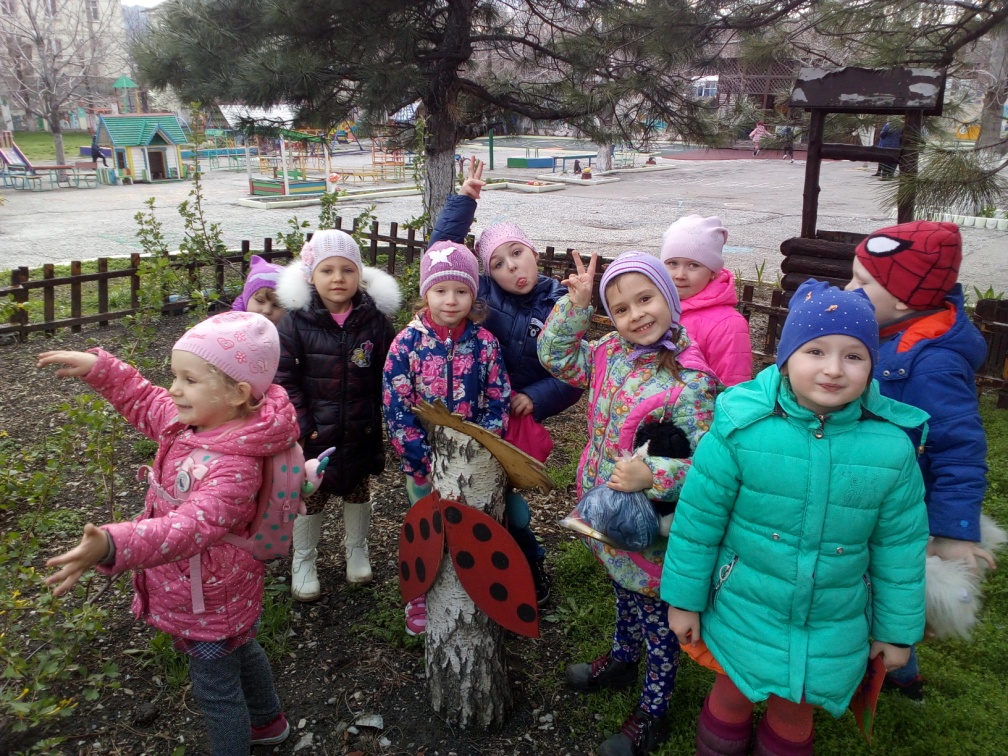 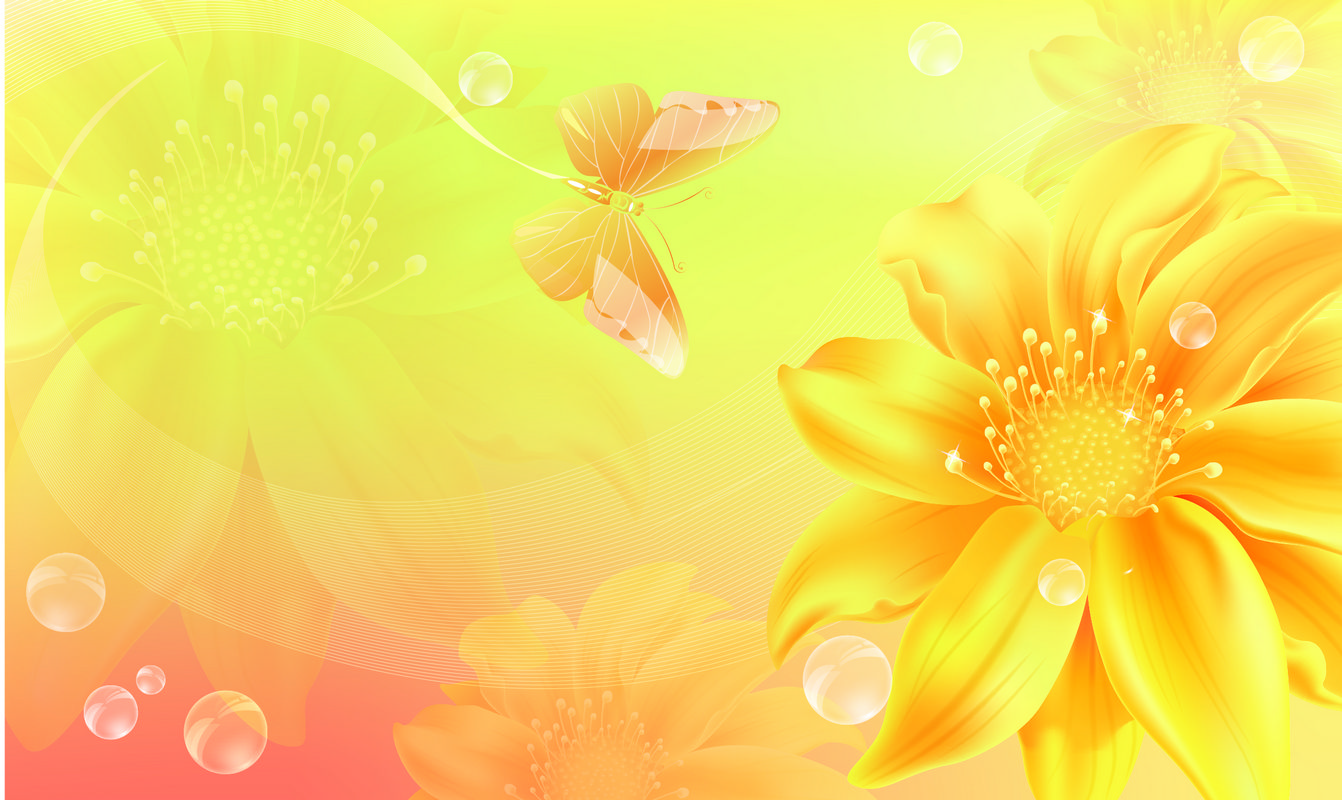 Изучаем родную природу
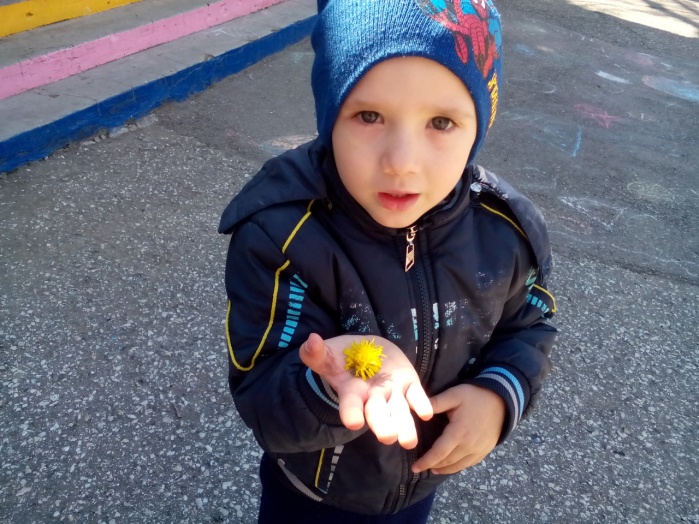 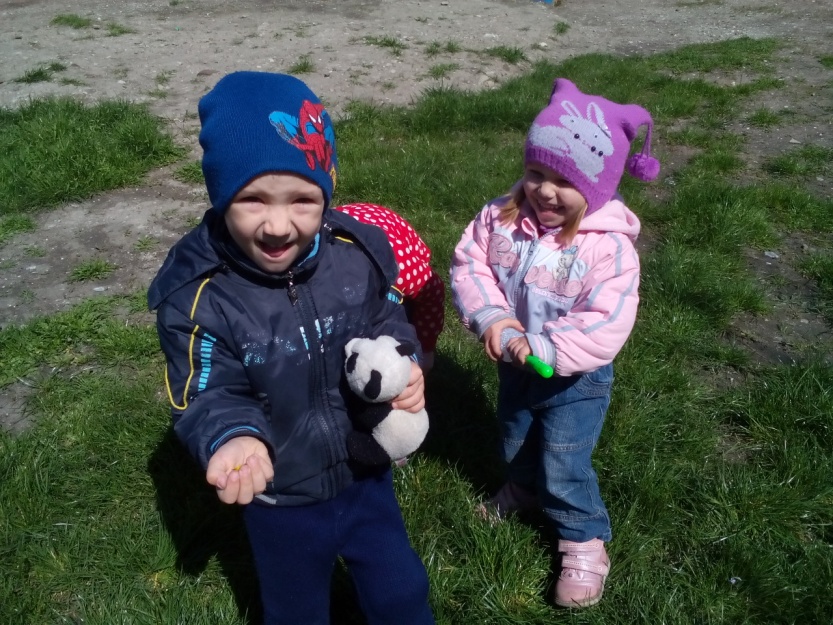 Устраиваем инсценировки сказок
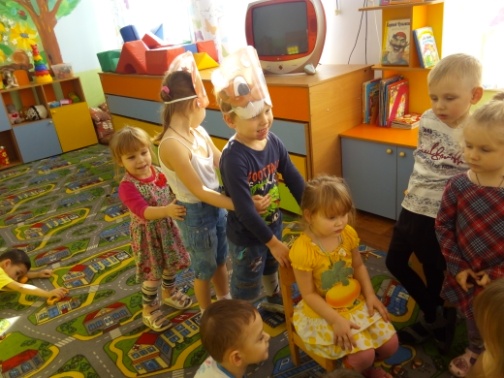 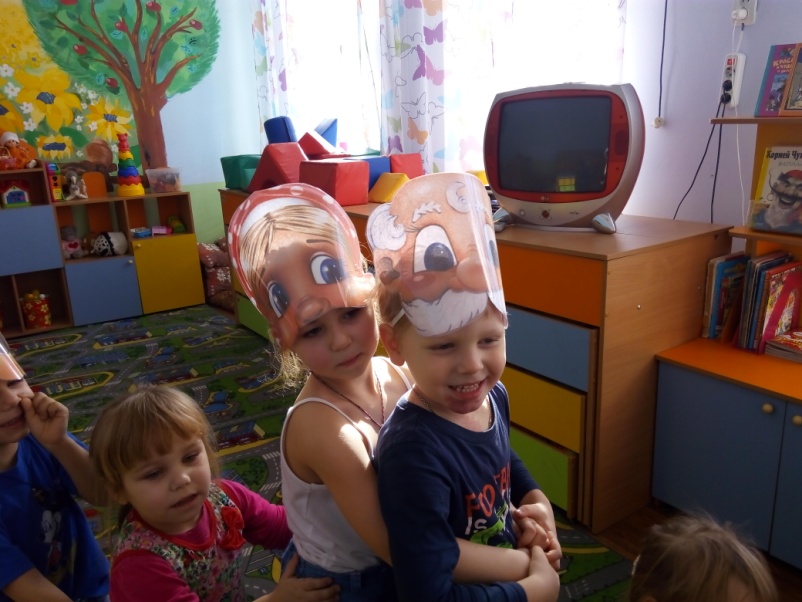 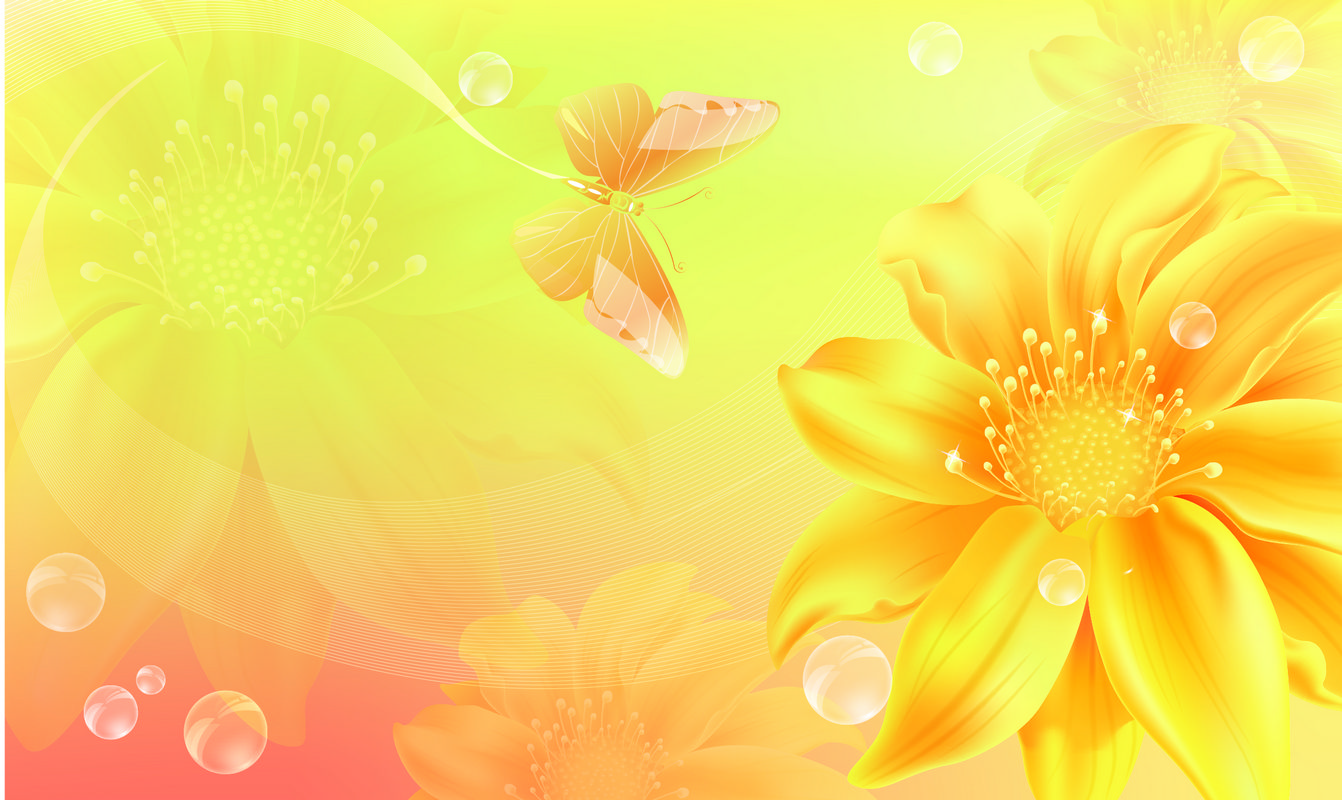 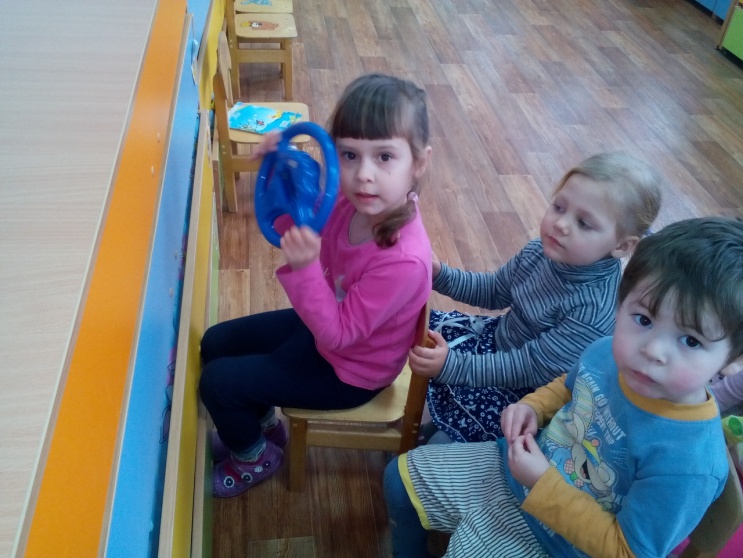 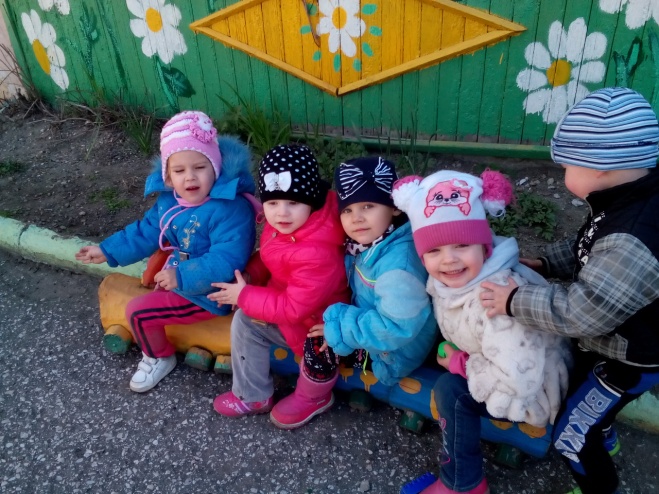 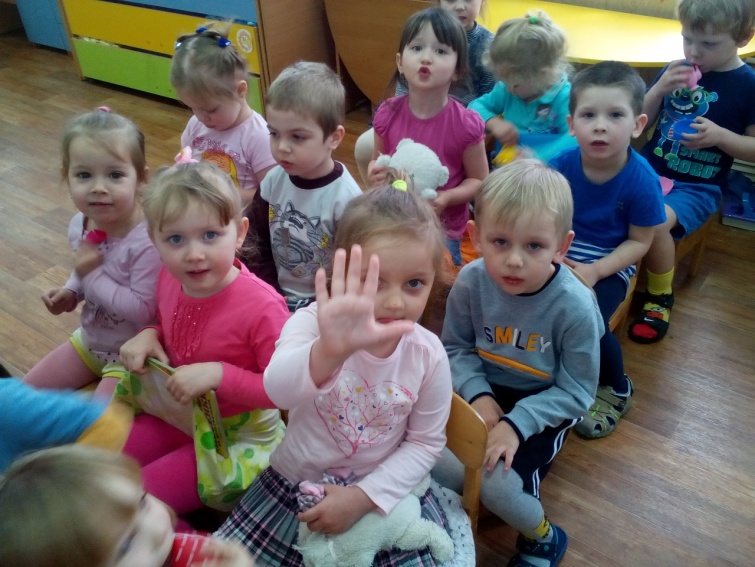 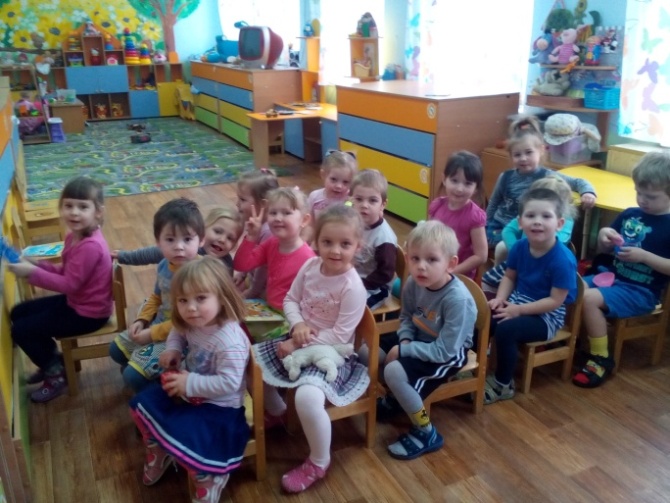 организовываем игры - путешествия по городу, краю
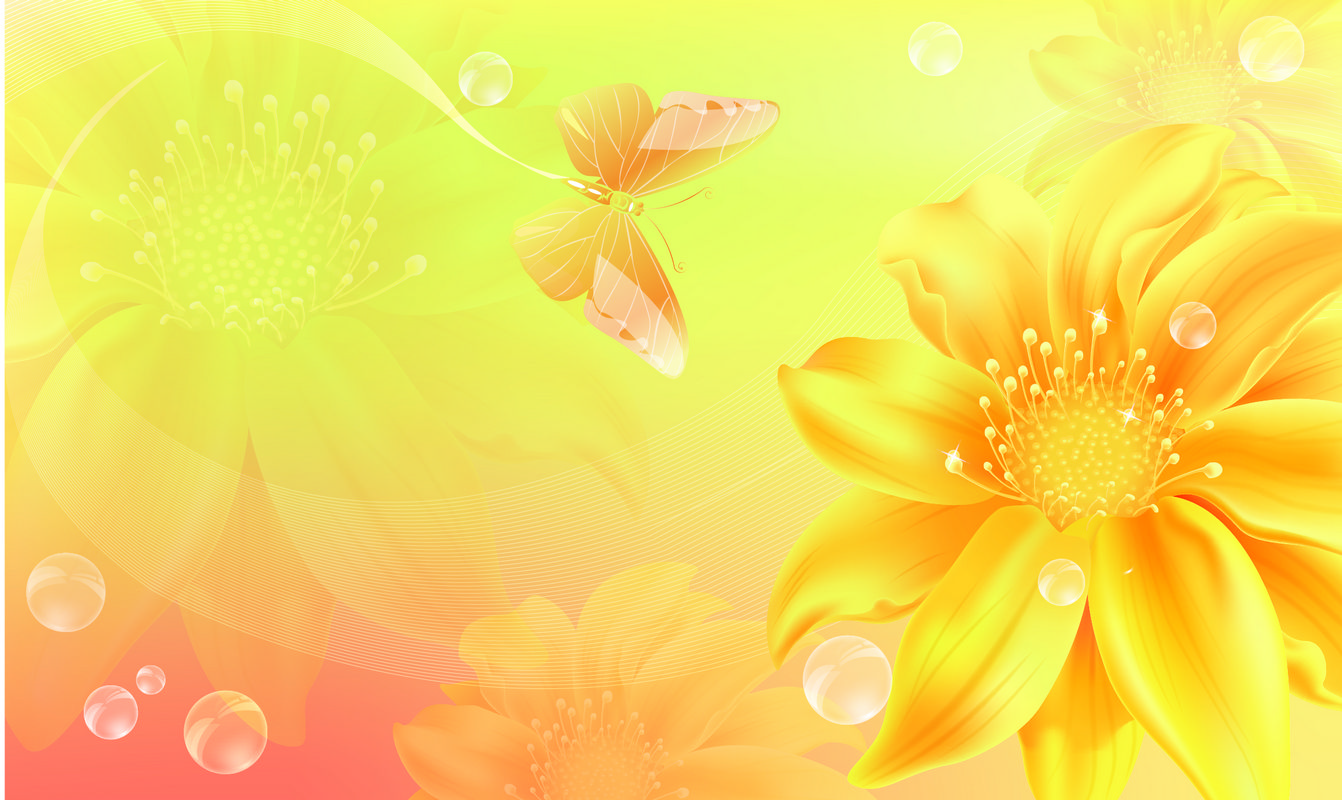 Организация прогулок выходного дня родителей вместе с детьми
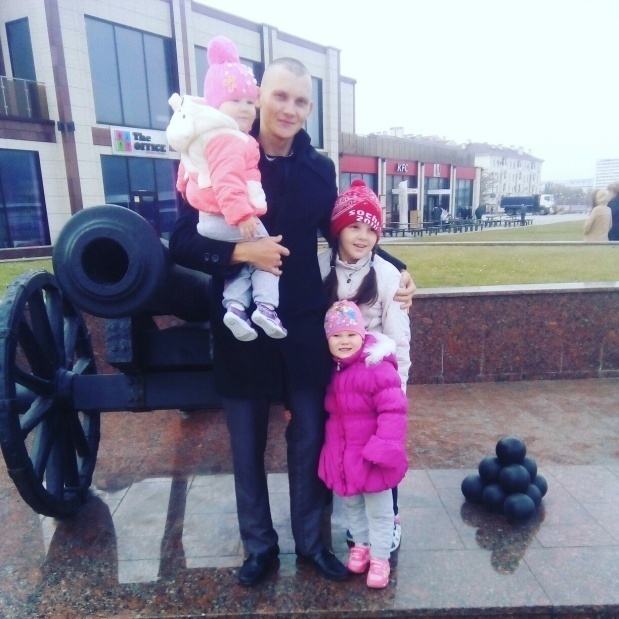 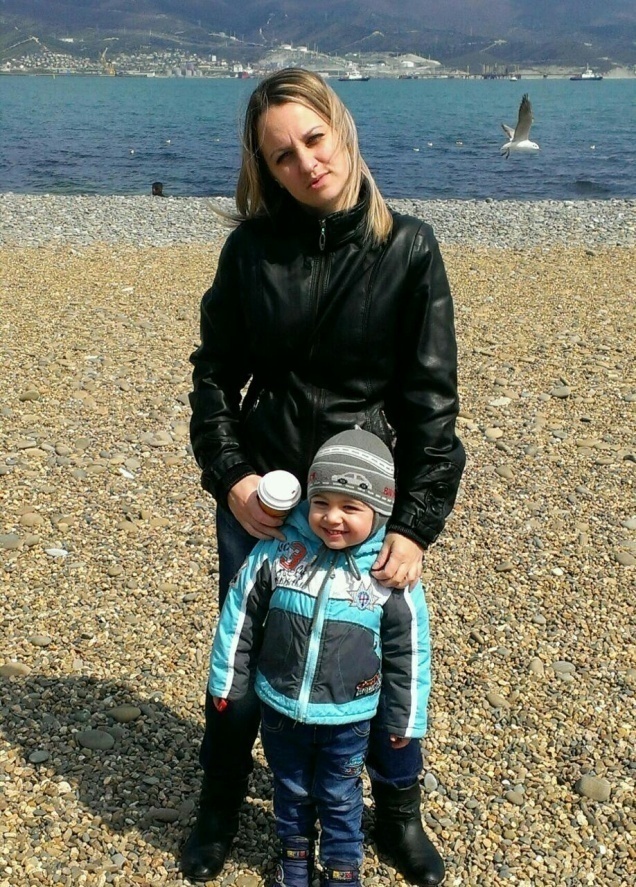 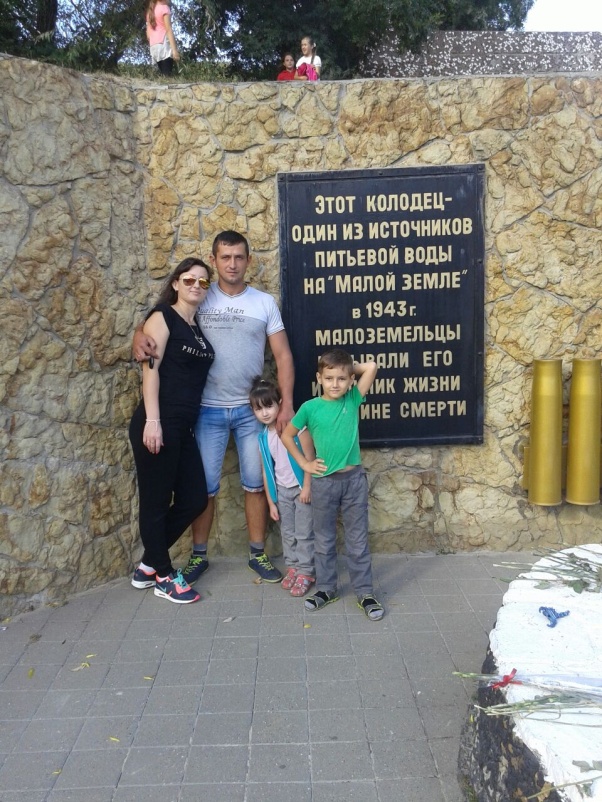 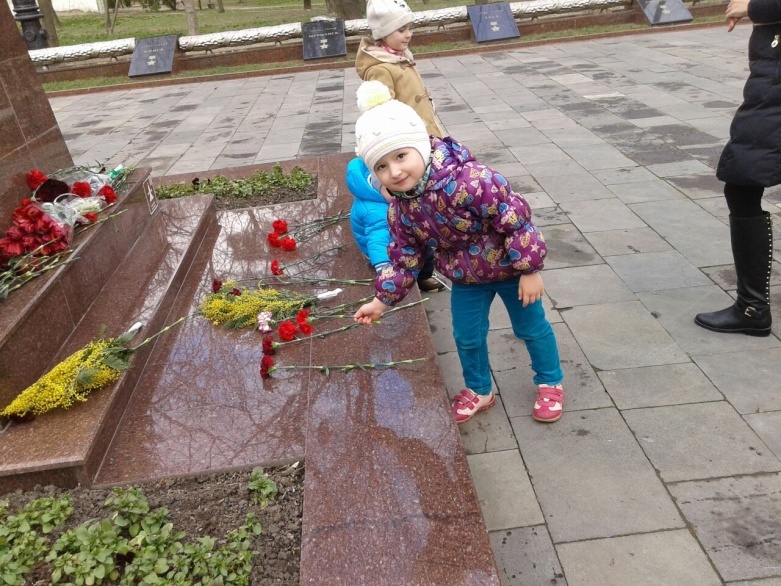 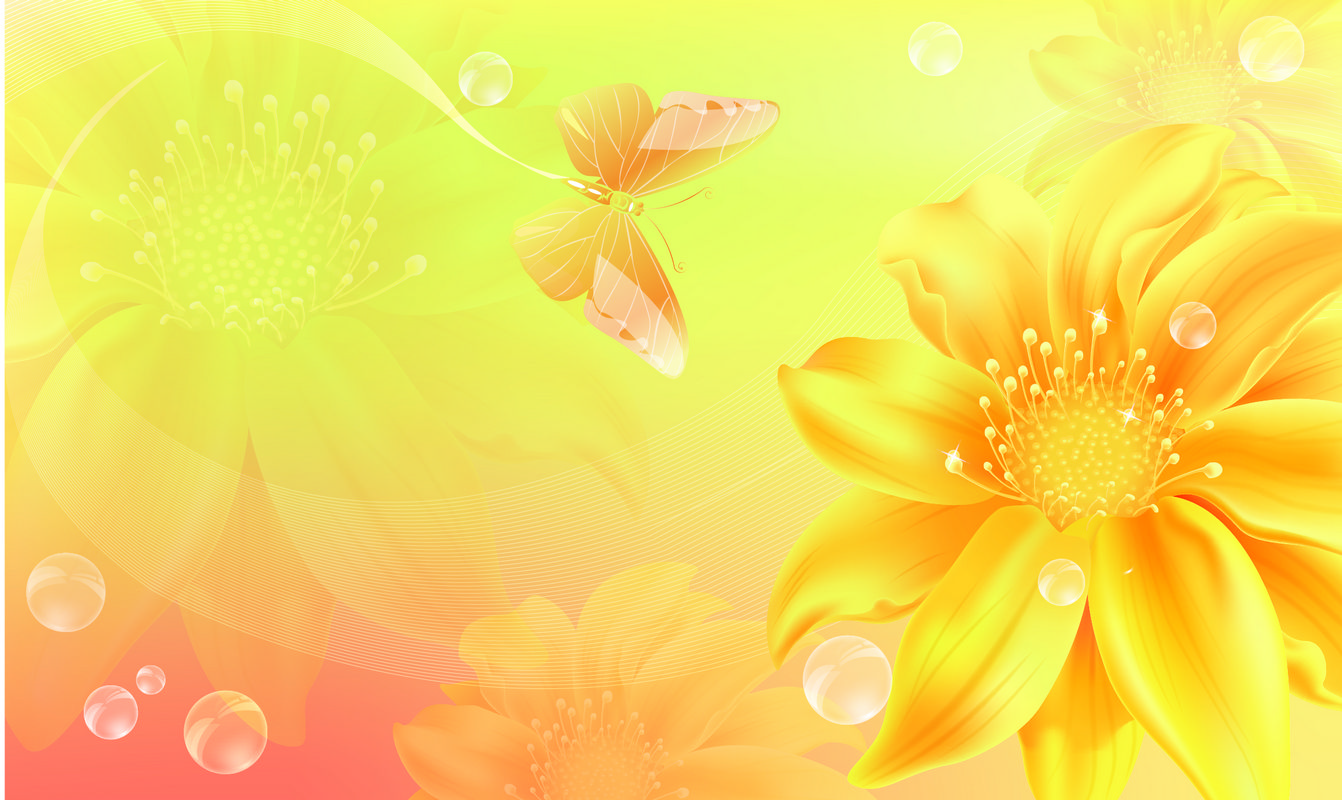 Создание  презентаций
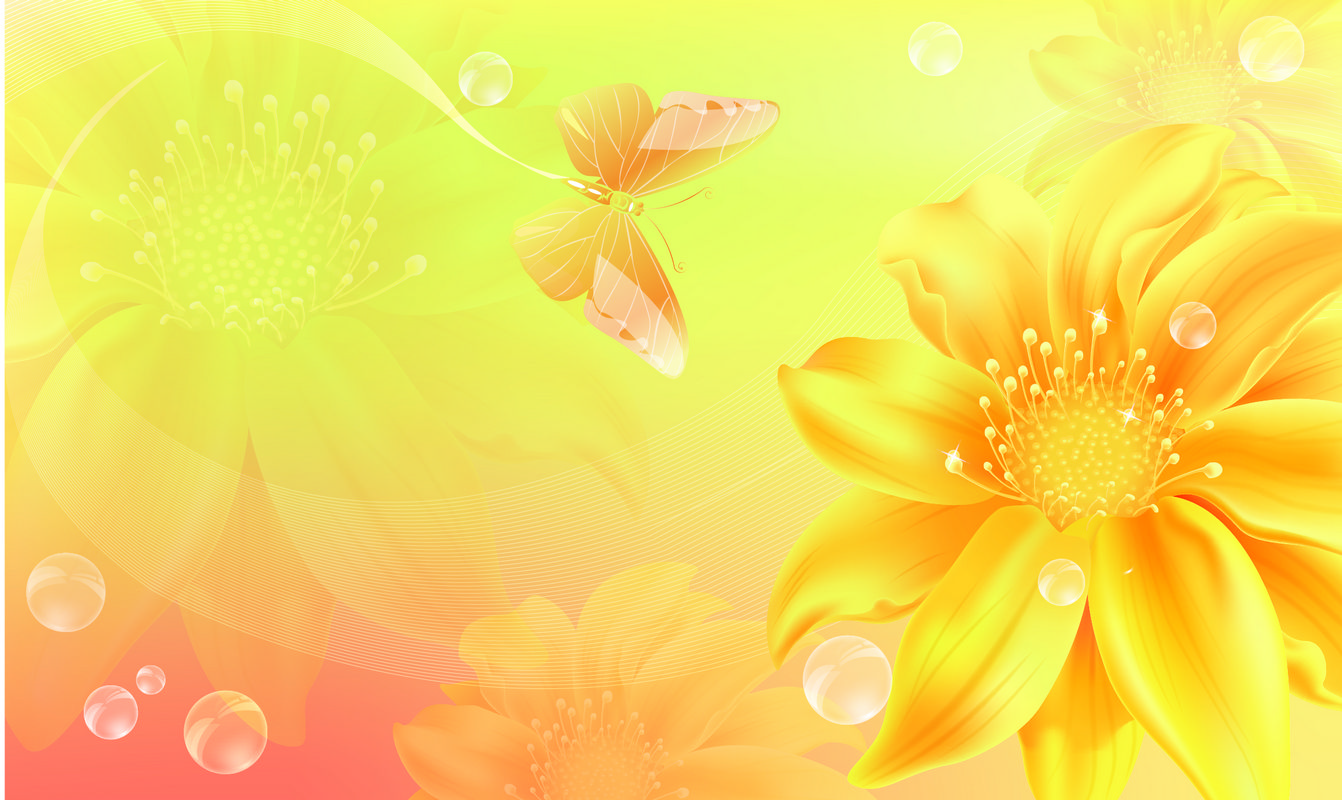 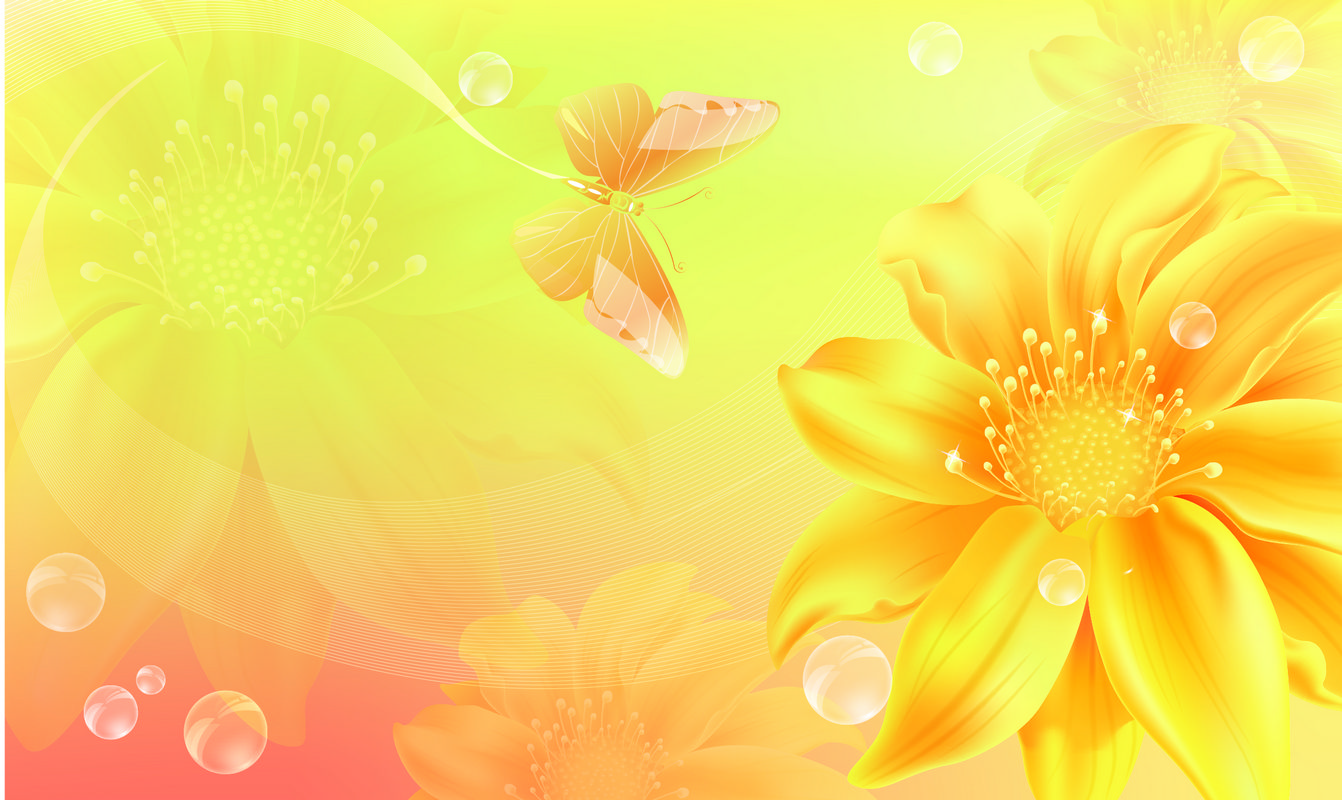 Организация мини-музея в группе
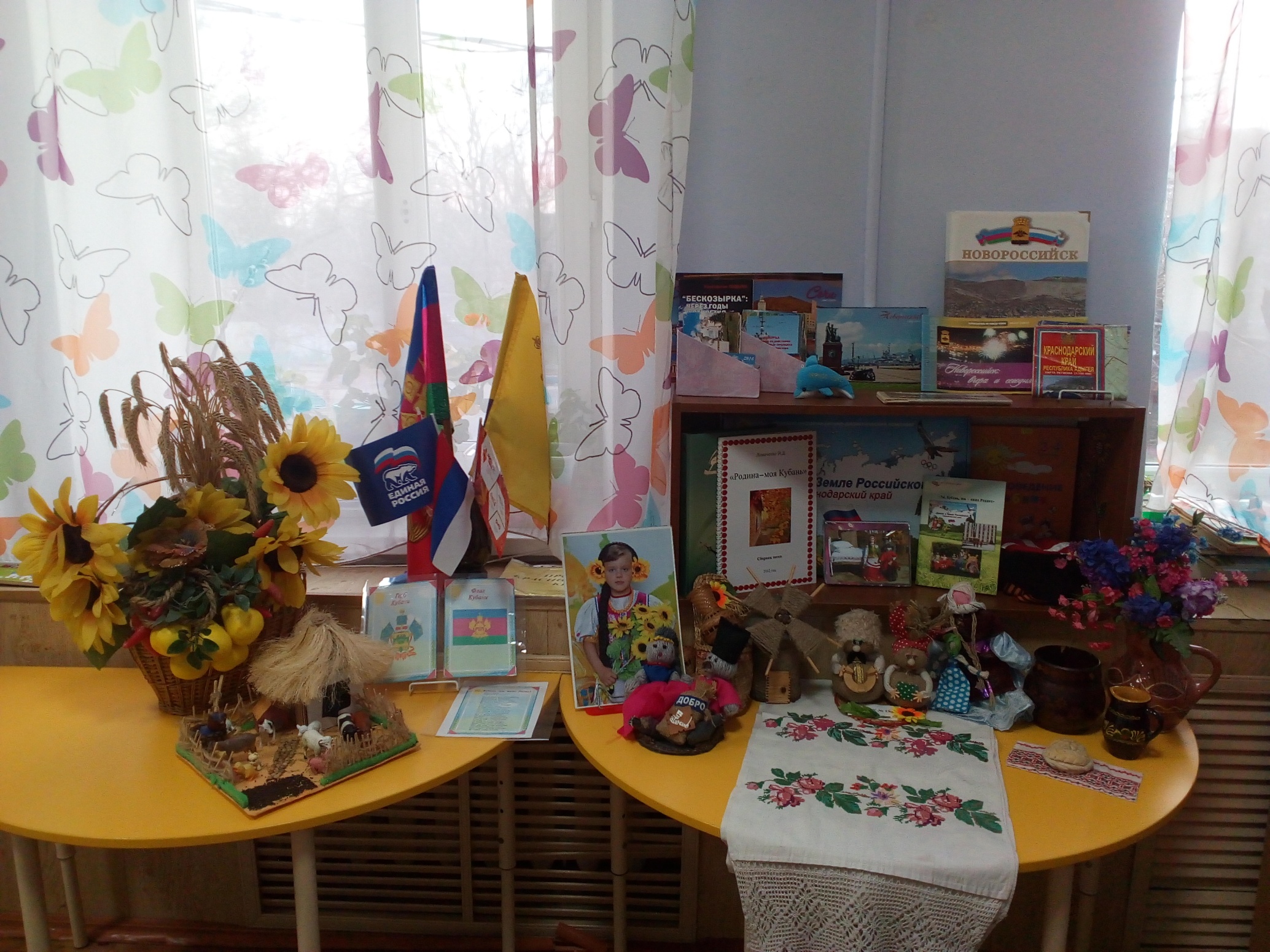 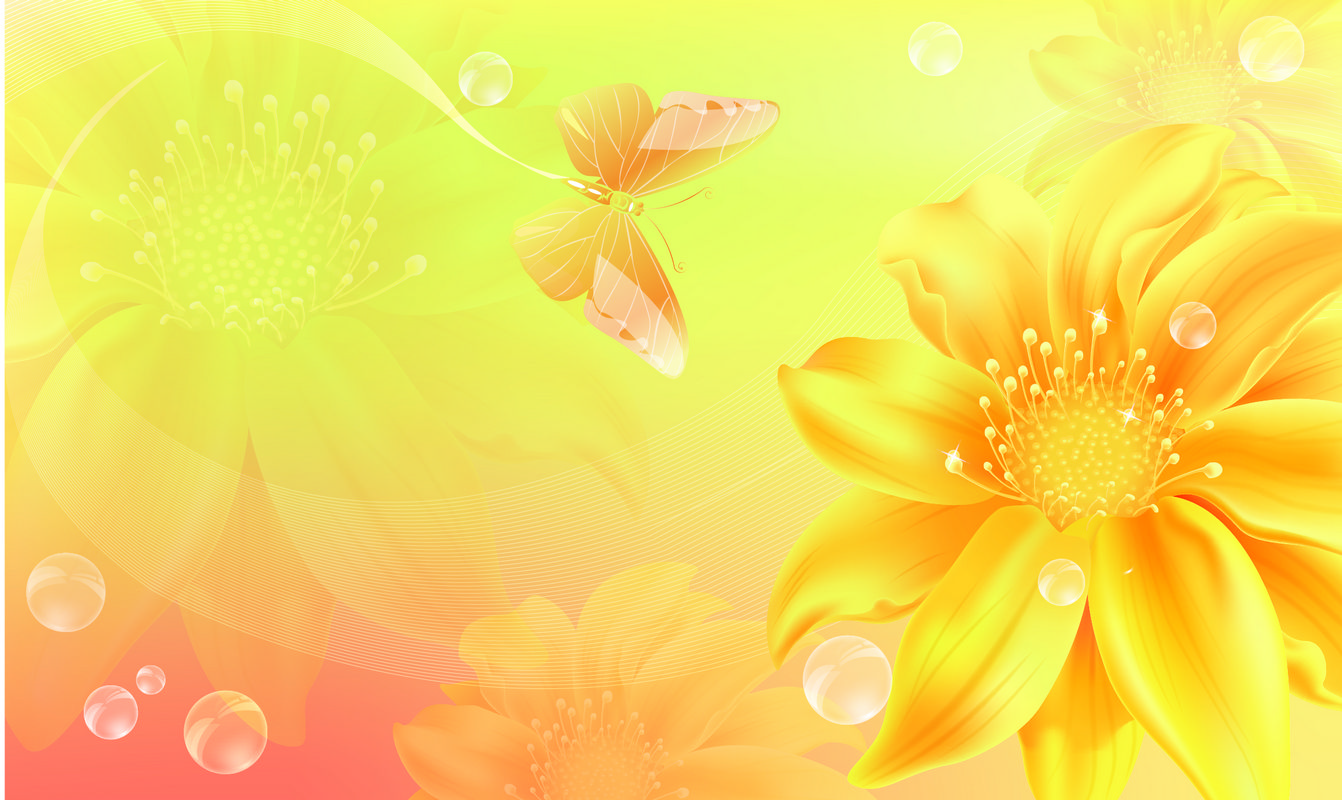 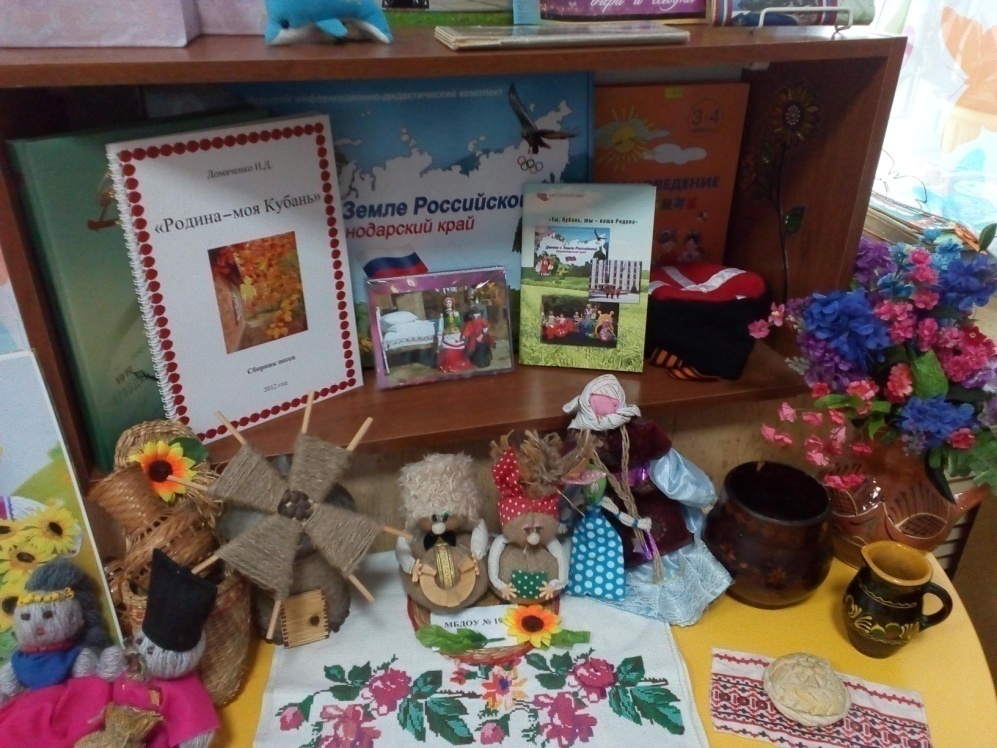 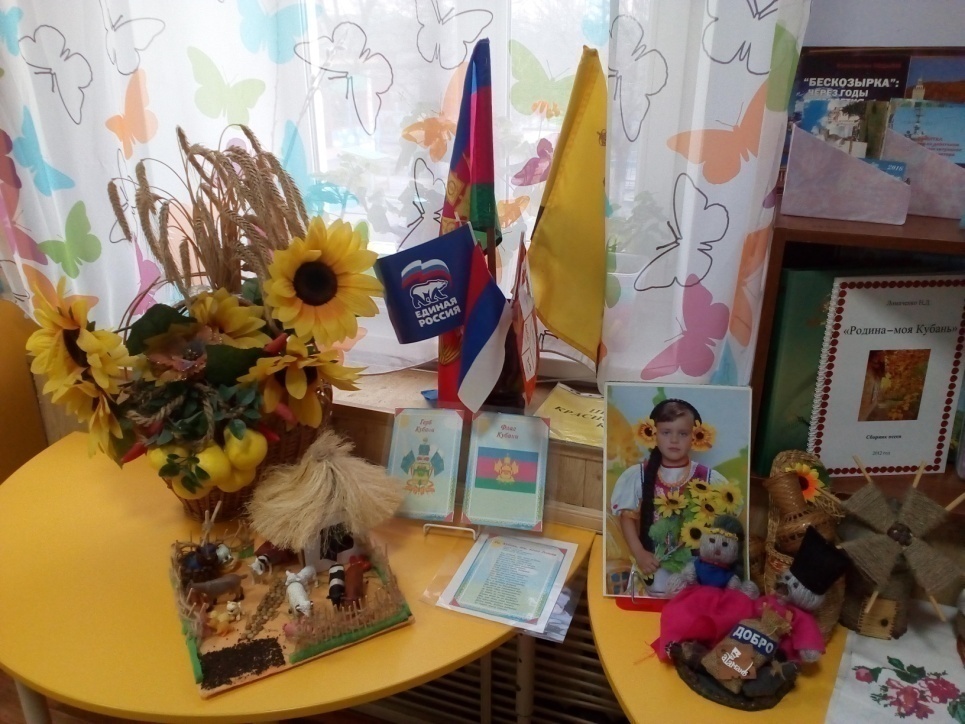 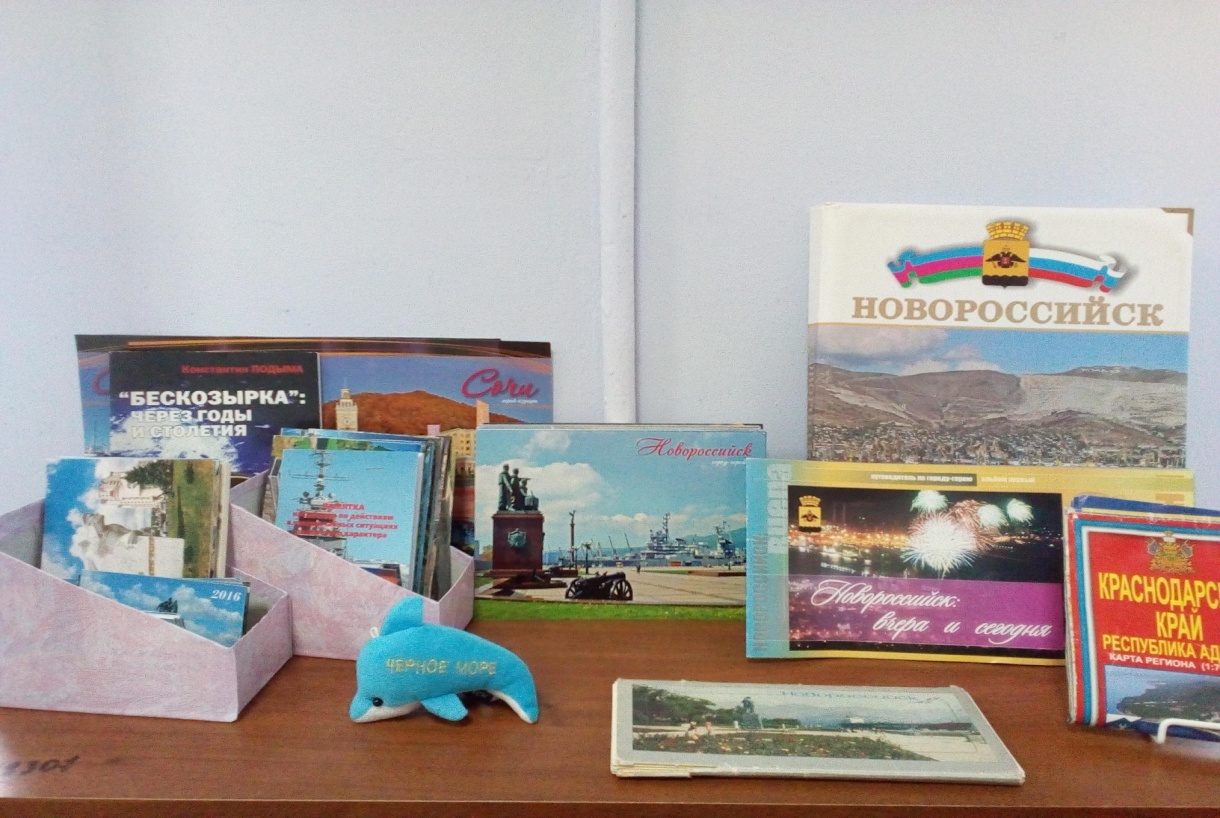 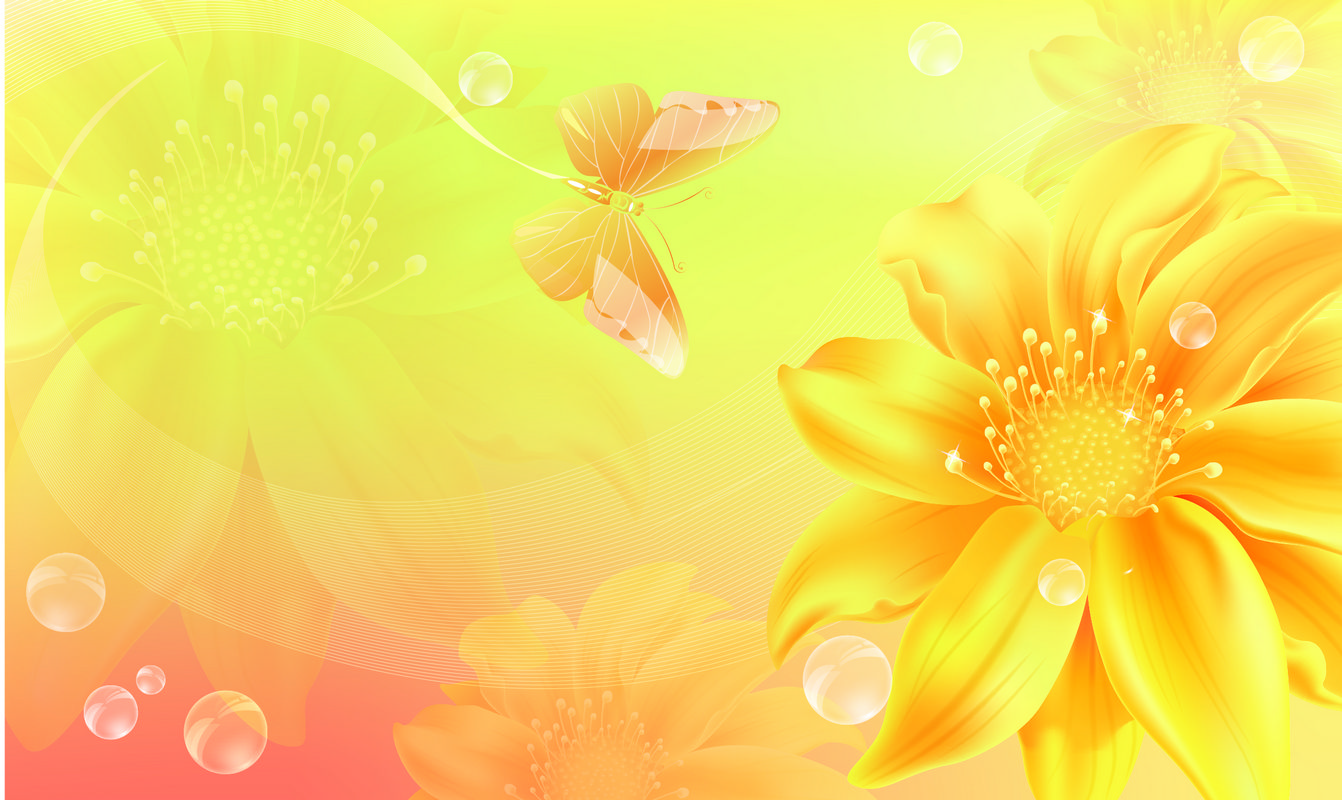 НАШИ ПРАЗДНИКИ СОВМЕСТНО С РОДИТЕЛЯМИ.
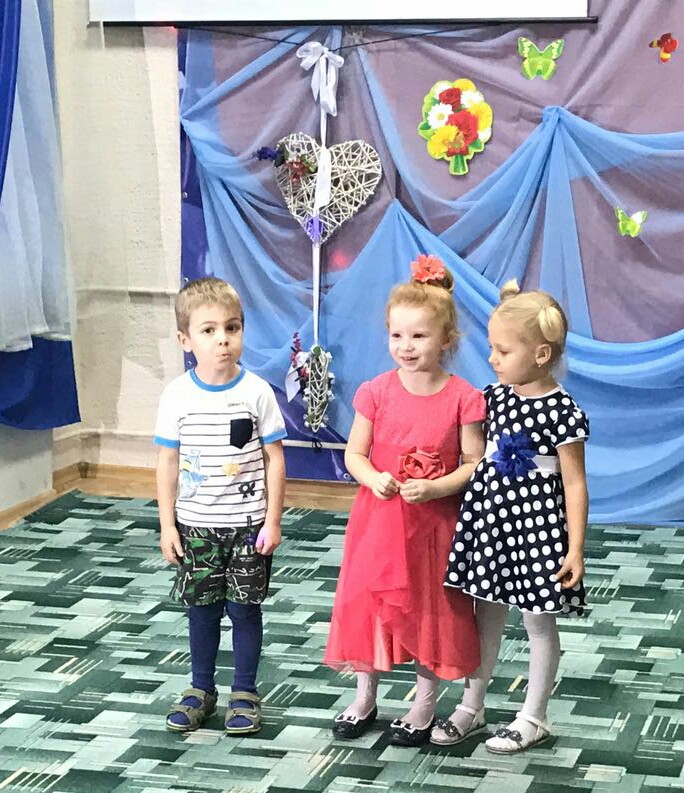 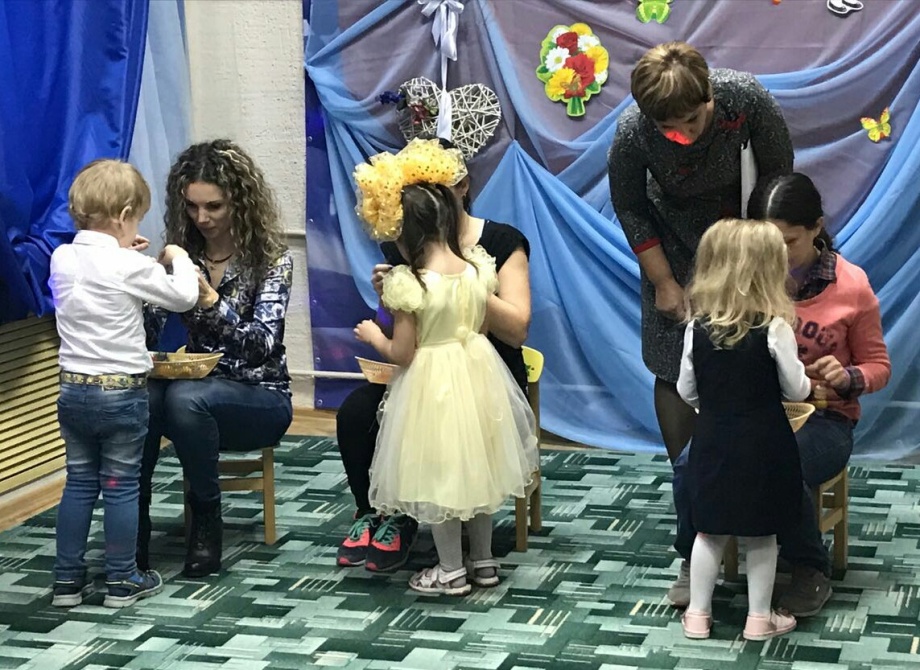 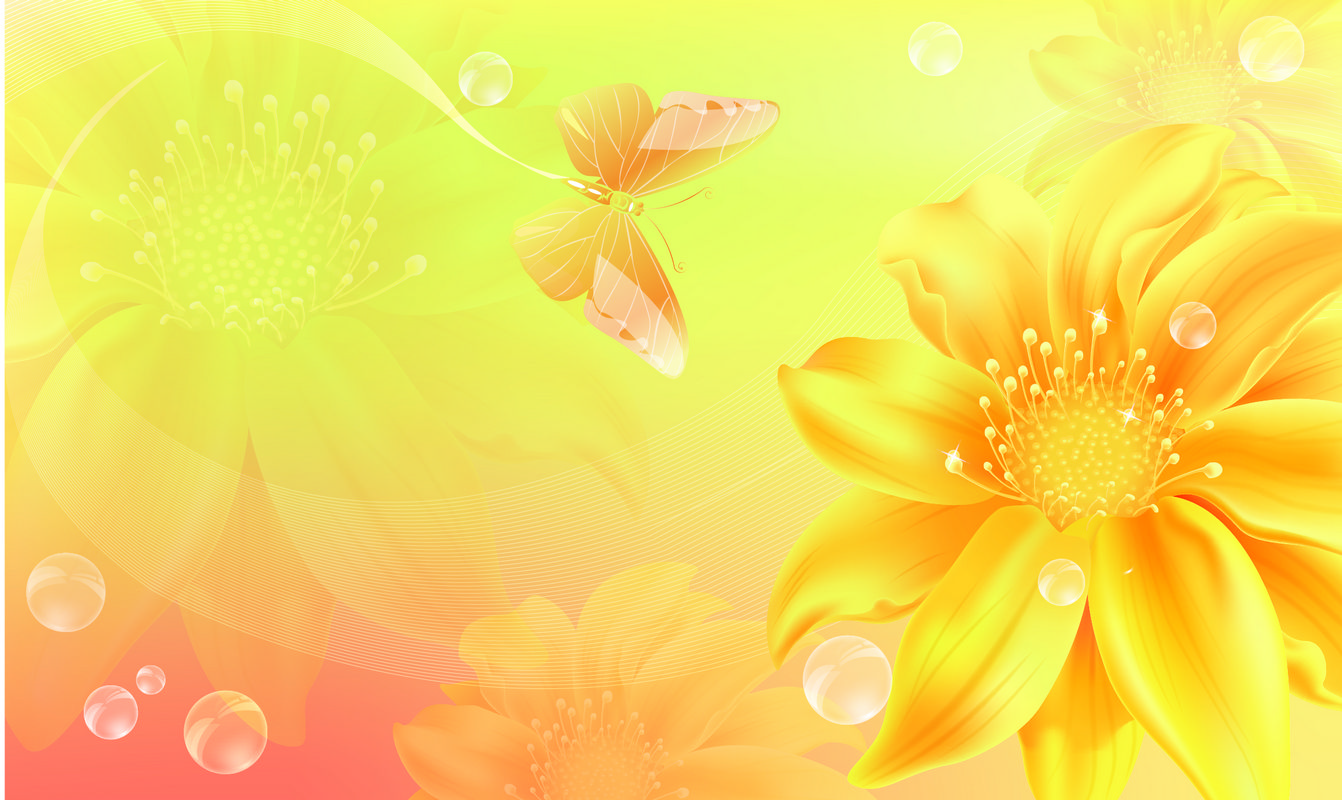 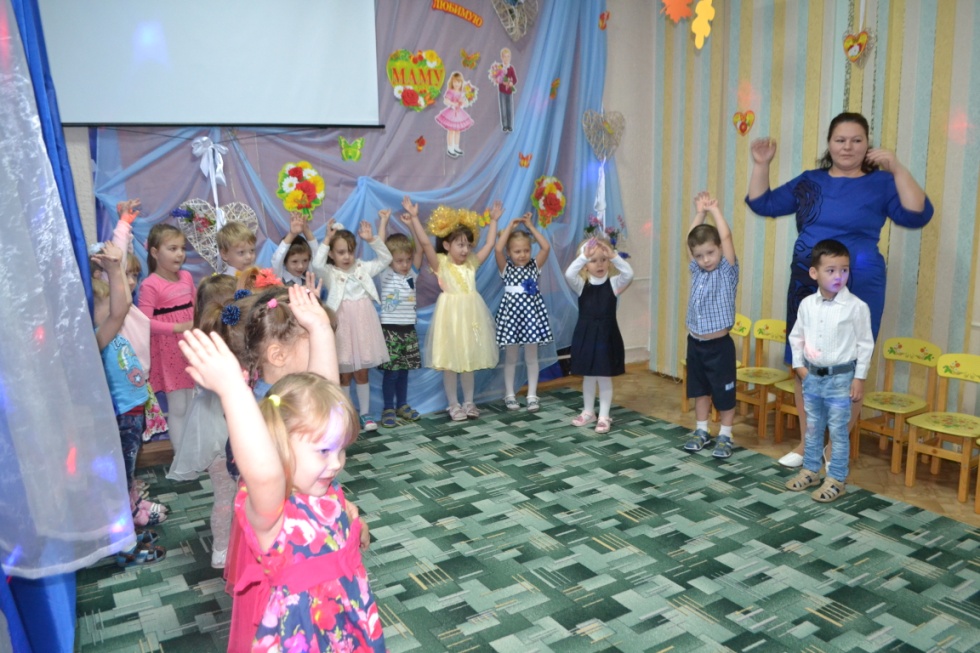 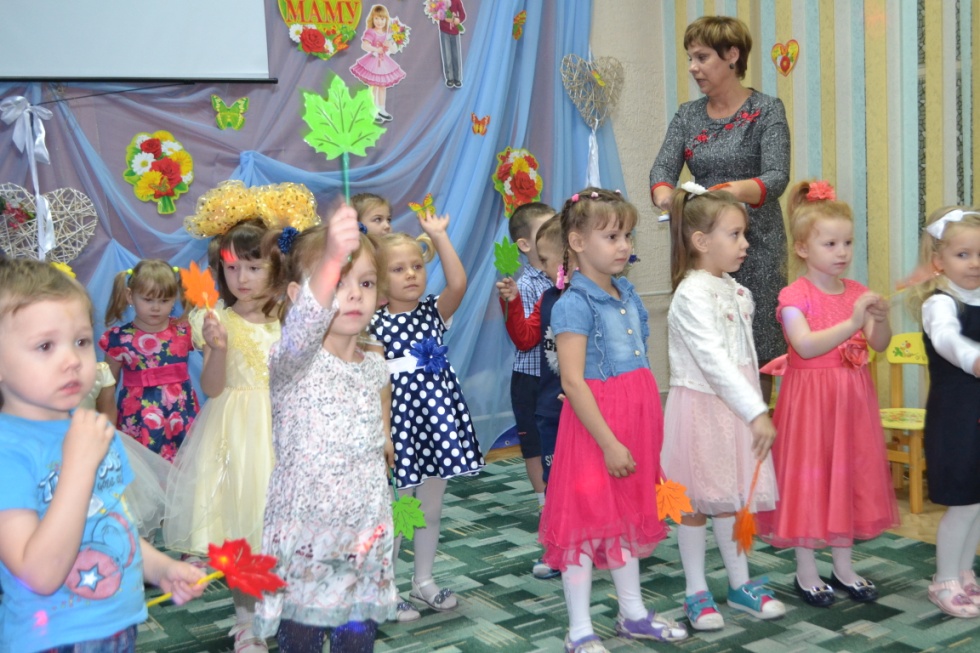 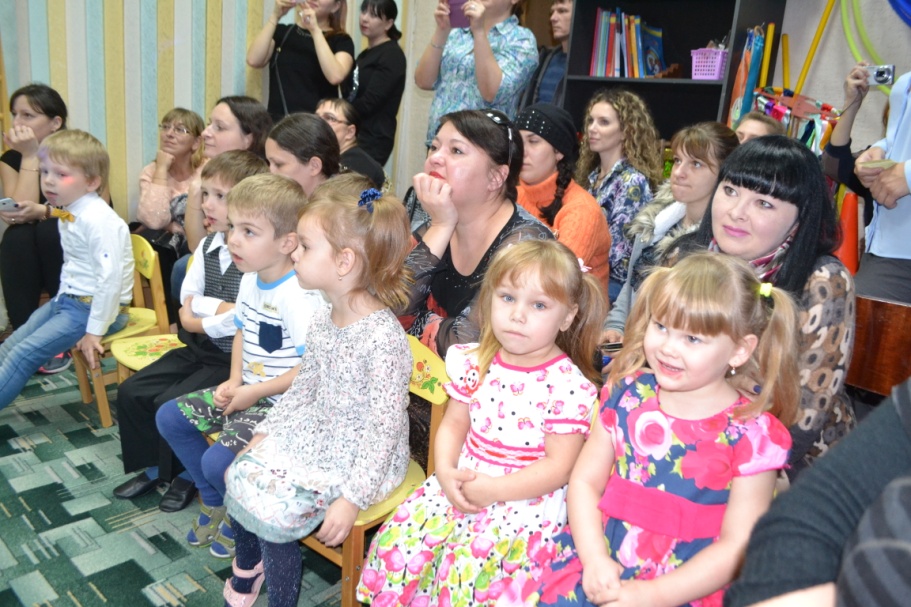 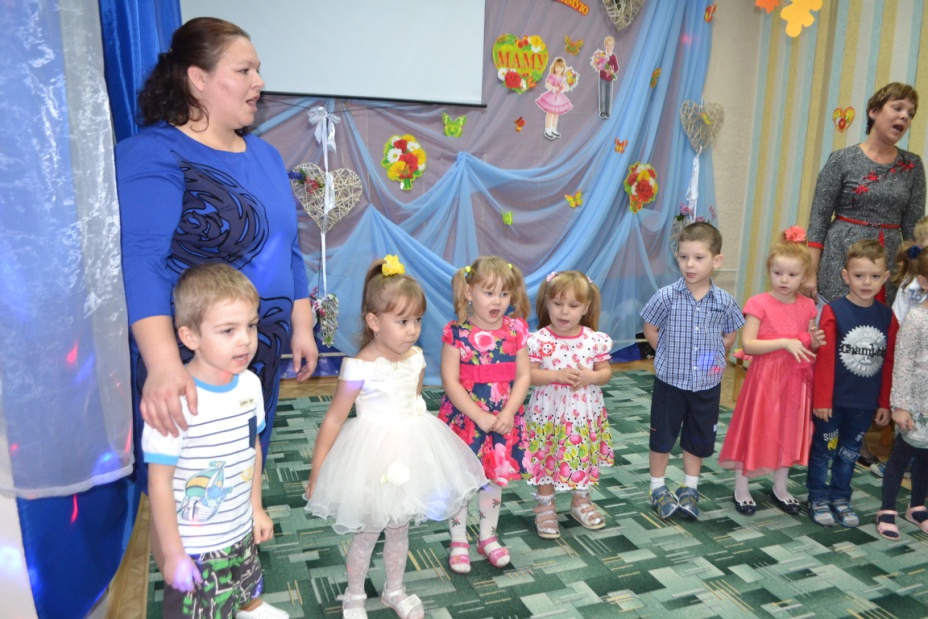 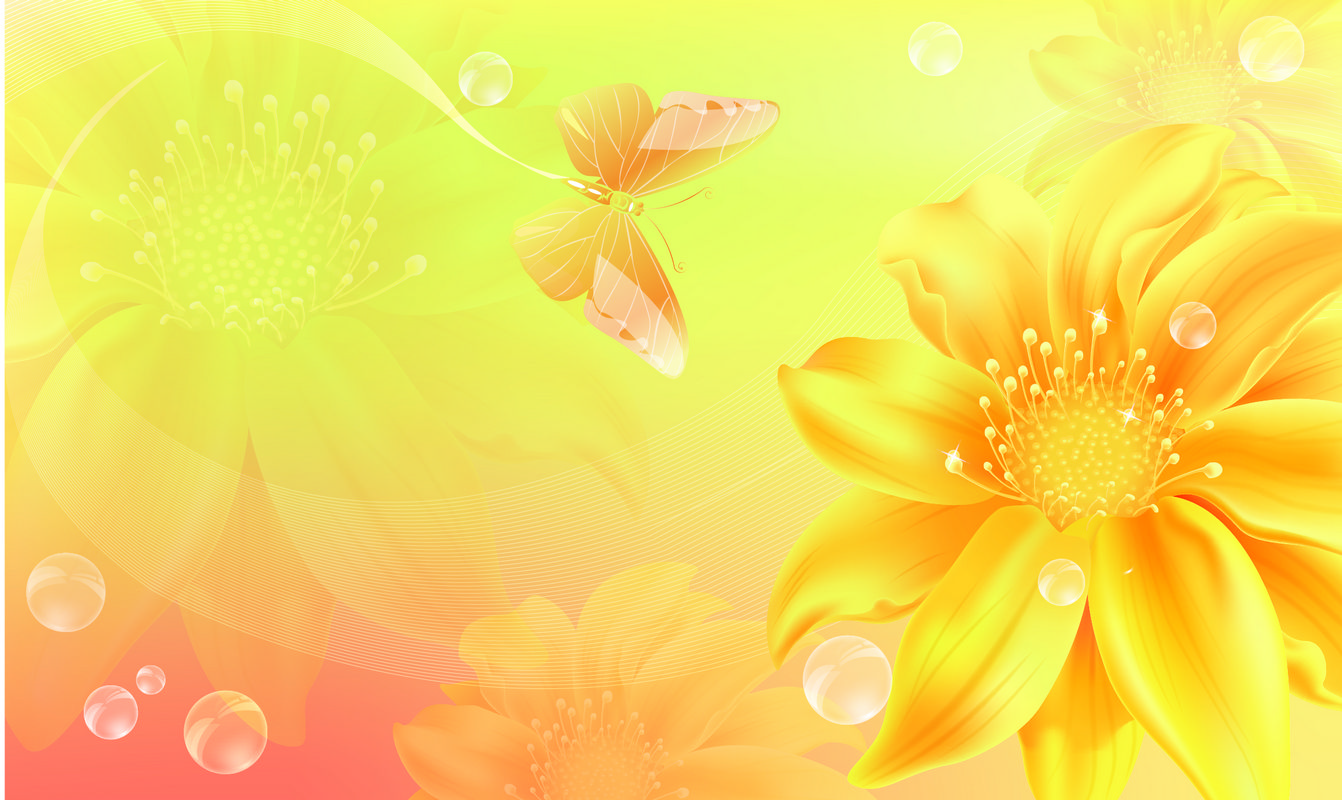 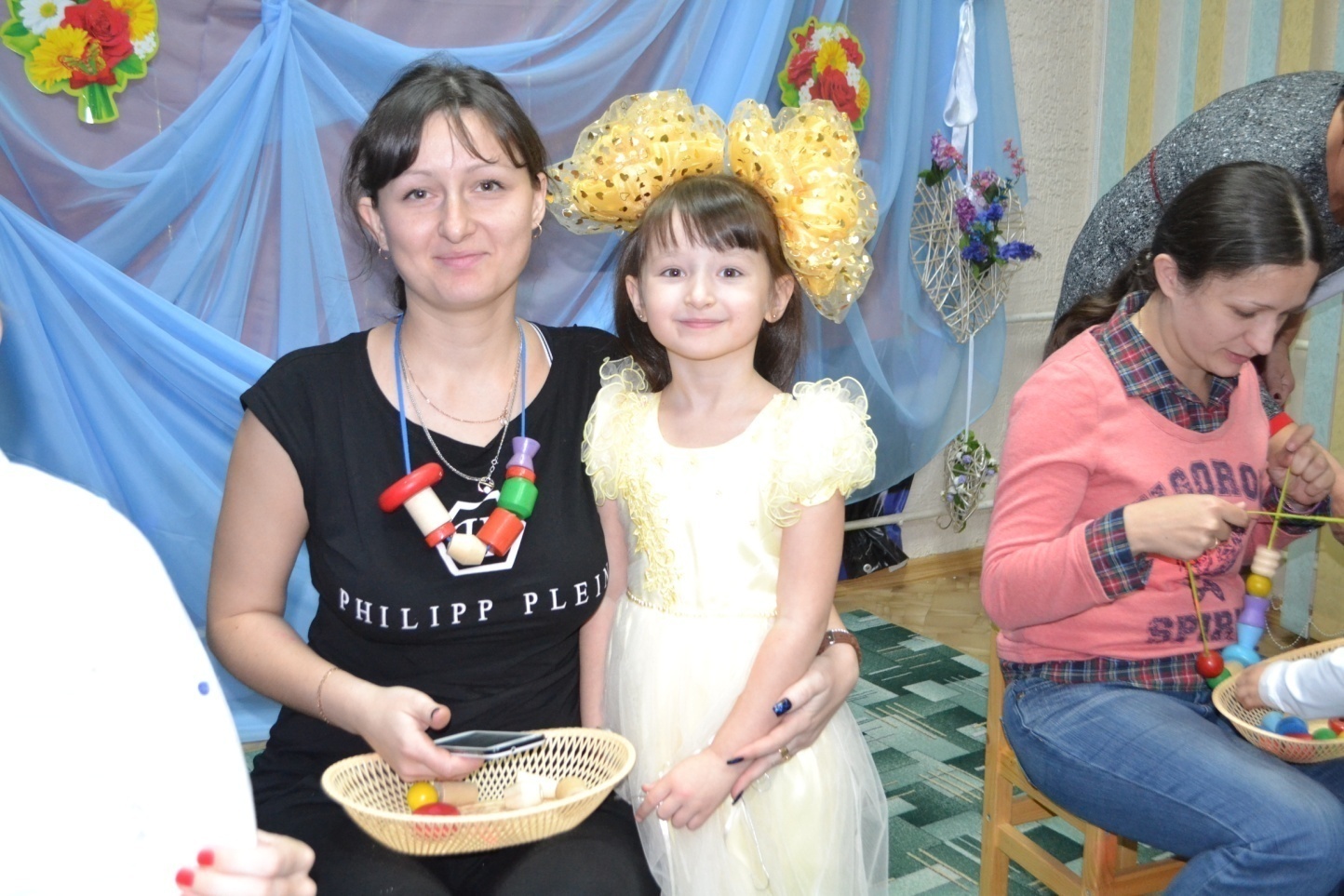 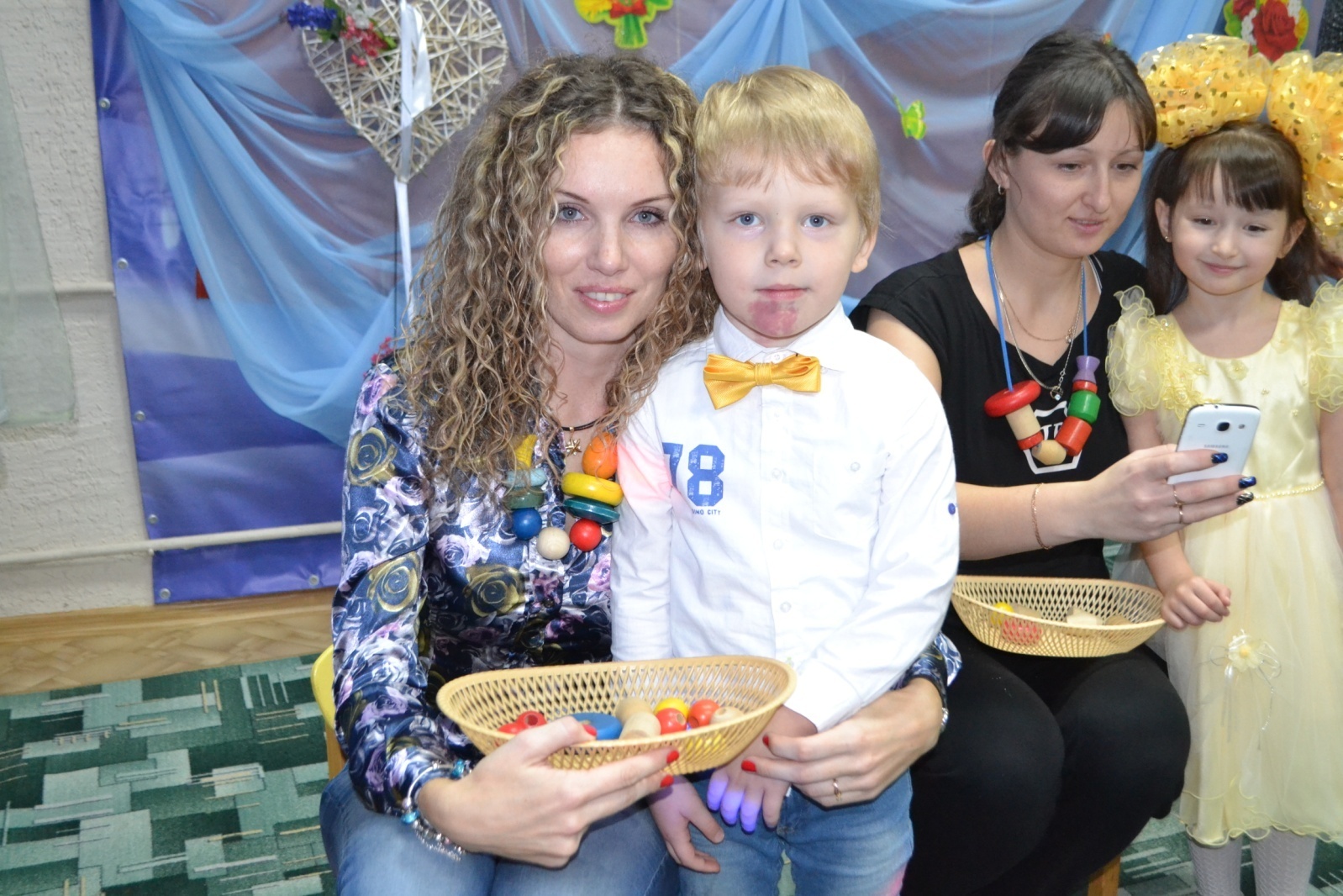 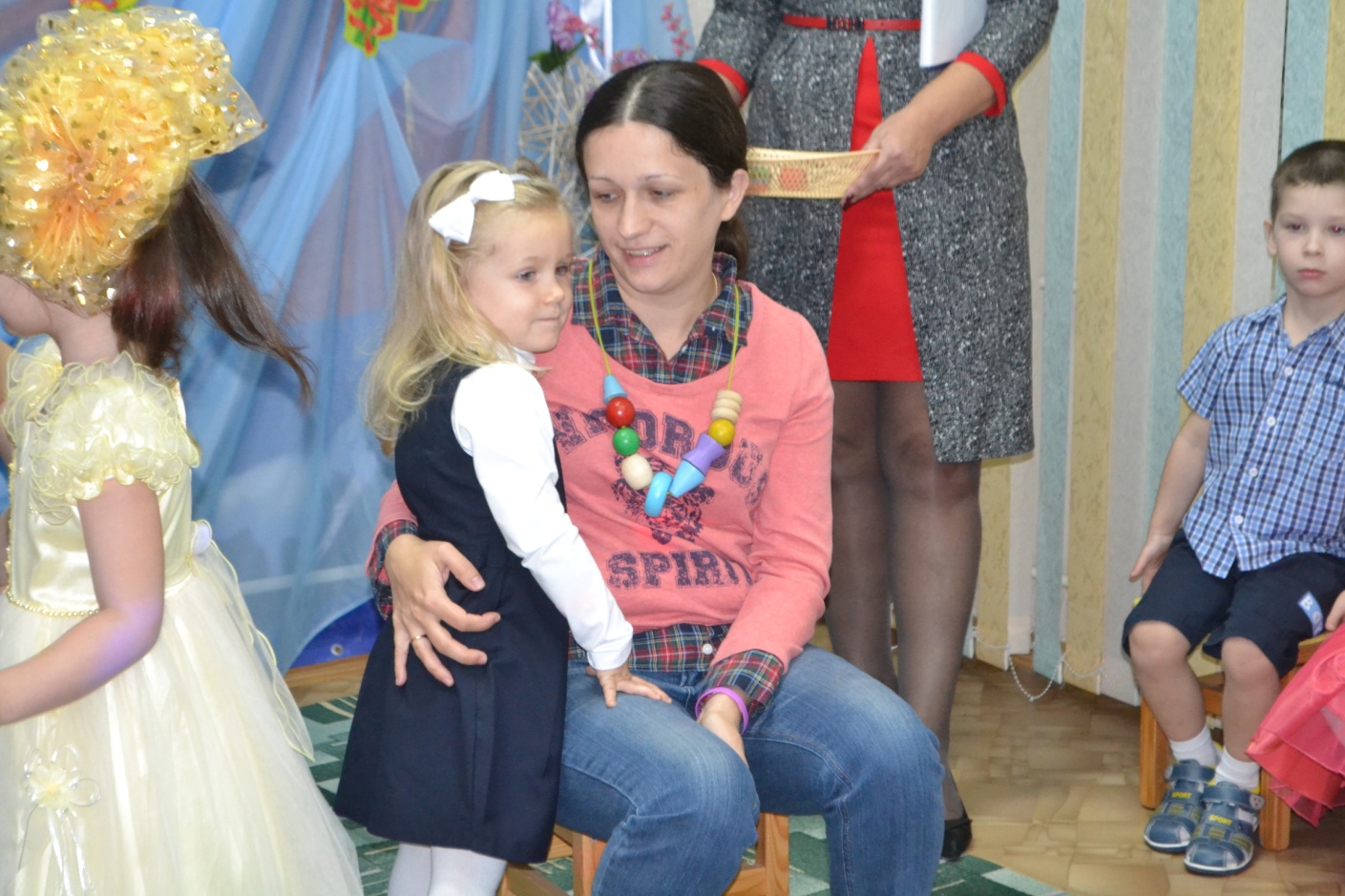 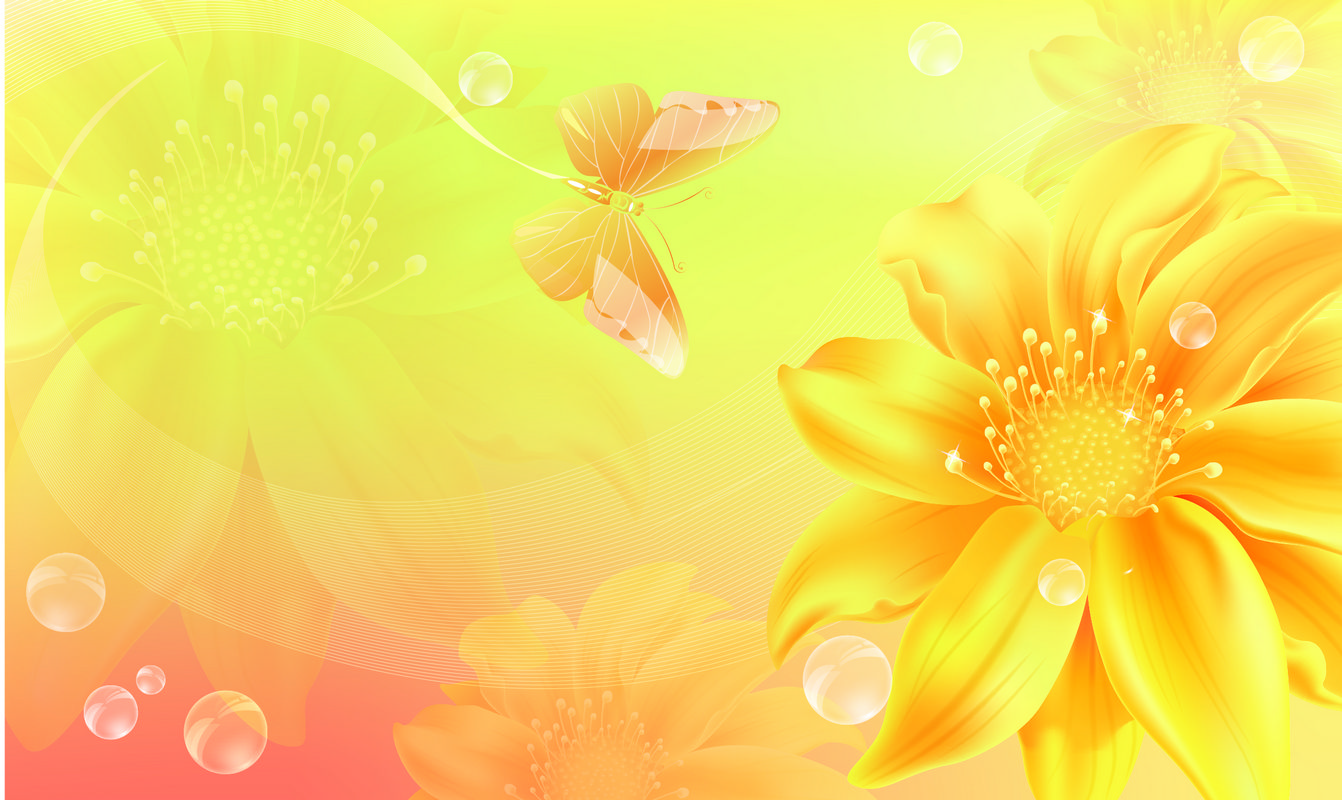 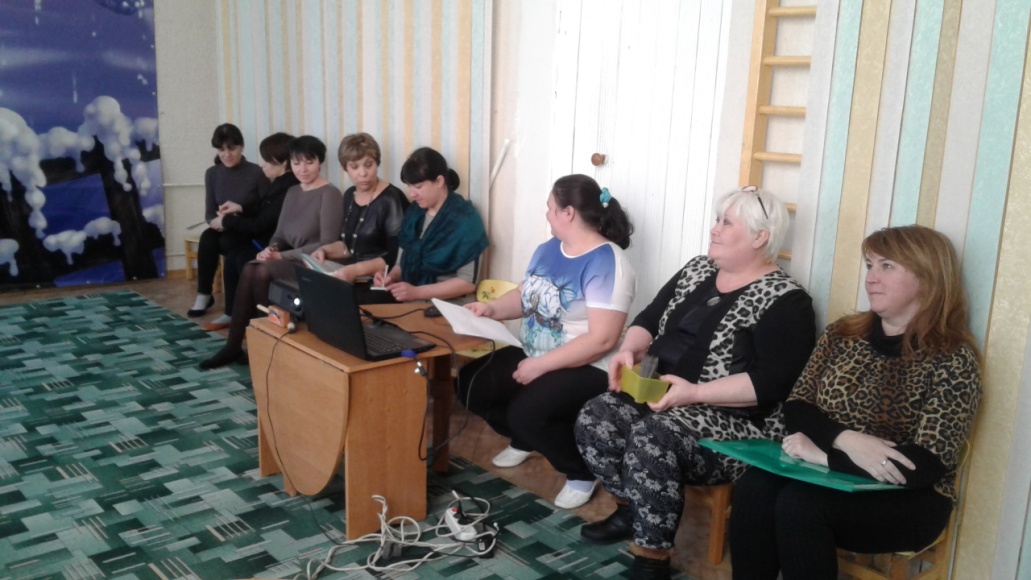 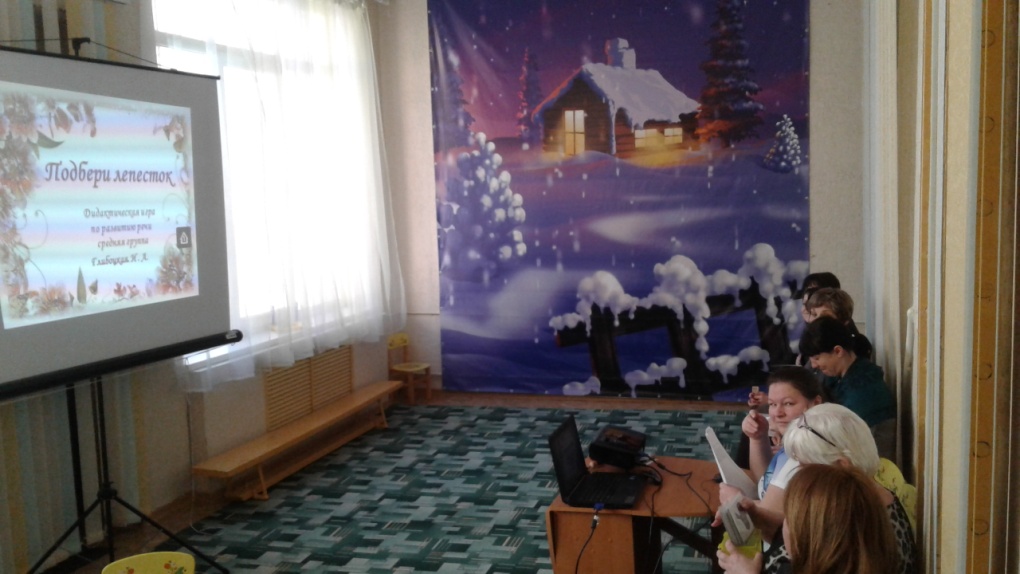 Организация совместной работы с колегами
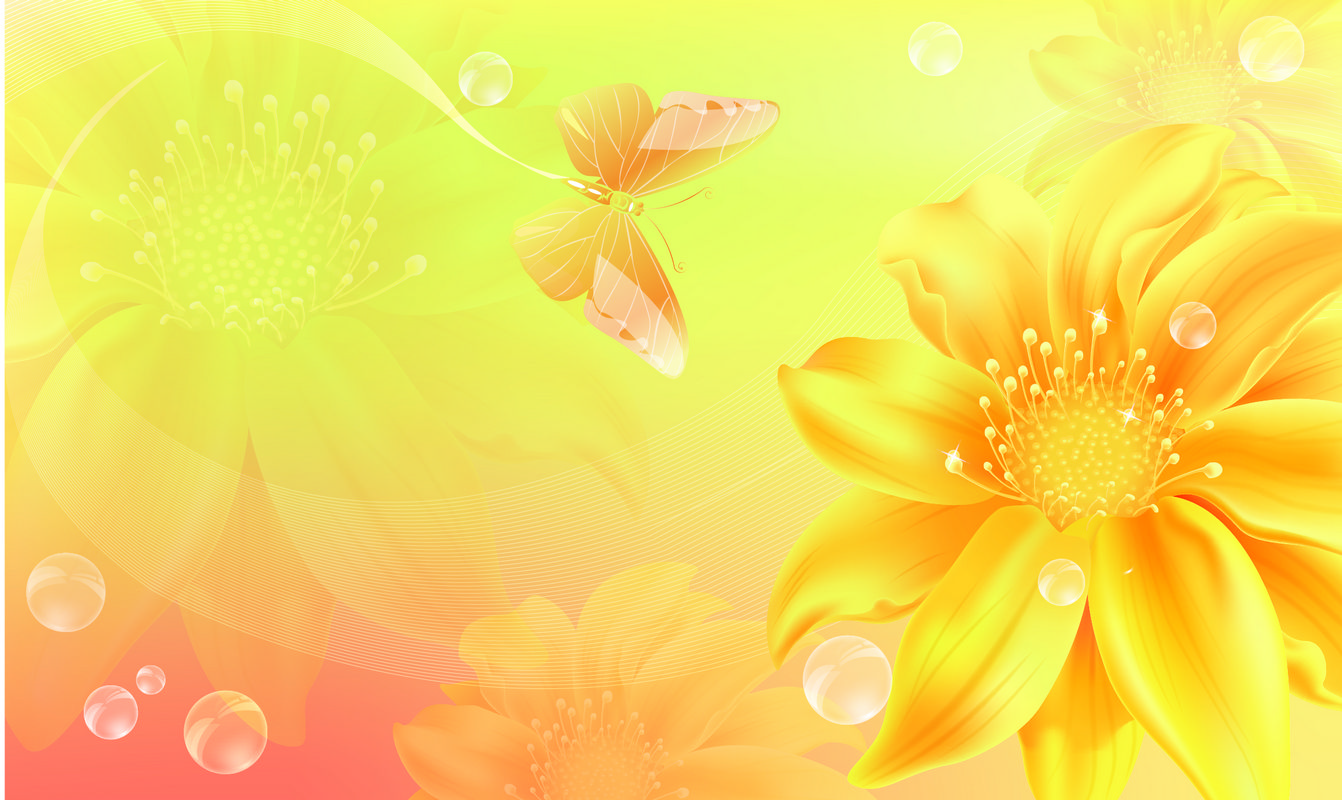 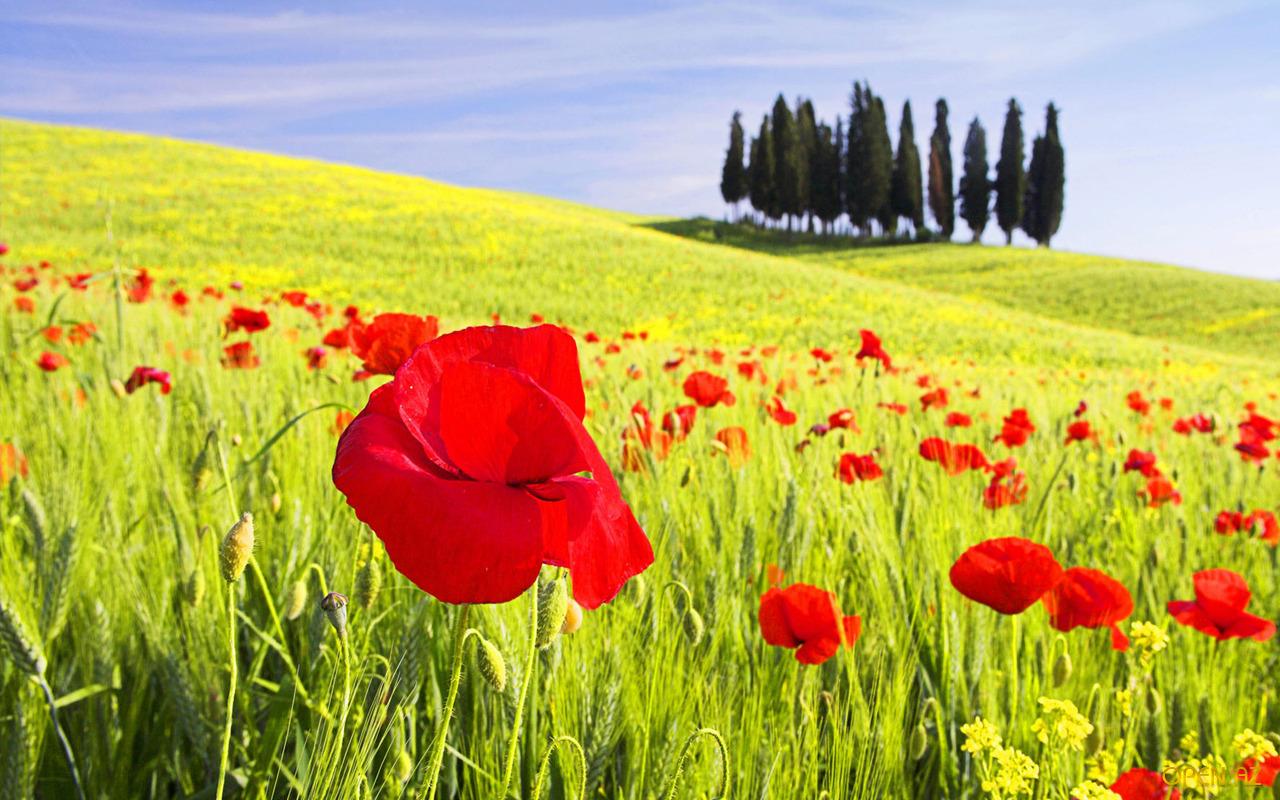 Спасибо за внимание
Спасибо за внимание